Regionalny Program Operacyjny Województwa Opolskiego na lata 2014-2020
Nabór w ramach Poddziałania 9.1.3
Opole, 20 listopada 2017 r.
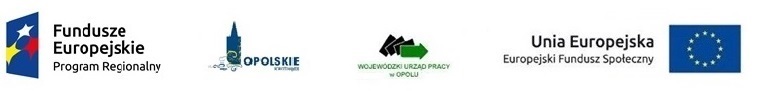 1
Szkolenie współfinansowane przez Unię Europejską w ramach Europejskiego Funduszu Społecznego
Wojewódzki Urząd Pracy w Opolu
Termin i miejsce naboru wniosków konkursowych w ramach 	Poddziałania 9.1.3 Wsparcie edukacji przedszkolnej

Wojewódzki Urząd Pracy w Opolu (zwany dalej IOK – Instytucja Organizująca Konkurs) prowadzi nabór wniosków o dofinansowanie projektów konkursowych od dnia 27.11.2017 r. (poniedziałek) do dnia 04.12.2017 r. (poniedziałek).

Wypełniony w Panelu Wnioskodawcy SYZYF RPO WO 2014-2020, tj. generatorze wniosków formularz wniosku o dofinansowanie projektu, Wnioskodawca musi wysłać on-line (taką funkcjonalność zapewnia generator wniosków dostępny na stronie internetowej www.pw.opolskie.pl) w wyżej określonym terminie.

Natomiast wersję papierową wniosku (w jednym egzemplarzu) wraz z wymaganą dokumentacją, należy składać od poniedziałku do piątku w godzinach pracy urzędu, tj. od 7:30 do 15:30 w: 

Wojewódzkim Urzędzie Pracy w Opolu
Punkt Informacyjny o EFS
Pokój nr 14
ul. Głogowska 25c 45-315 Opole
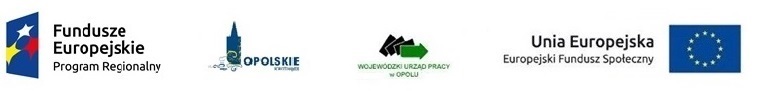 2
Wojewódzki Urząd Pracy w Opolu
Procedura konkursowa przebiega w następującej kolejności:


1. Nabór wniosków o dofinansowanie (składanie wniosków o dofinasowanie);

2. Ocena wniosków o dofinansowanie projektów:

Etap I – ocena formalna (obligatoryjna) do 45 dni kalendarzowych od dnia zakończenia naboru wniosków, tj.: do 18.01.2018 r.;

Etap II –  ocena merytoryczna (obligatoryjna) do 55 dni kalendarzowych od dnia następnego po zakończeniu    oceny  formalnej wszystkich projektów, tj.: do 14.03.2018 r.; 

Etap III – negocjacje (nieobligatoryjne) trwają 45 dni kalendarzowych, tj.: do 28.04.2018 r.;

3. Rozstrzygnięcie konkursu.
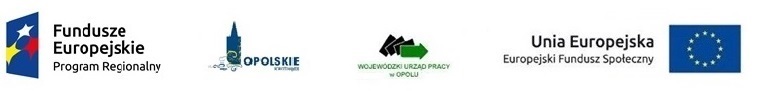 3
Wojewódzki Urząd Pracy w Opolu
Kwota przeznaczona na dofinansowanie projektów w konkursie




Wartość dofinansowania w ramach RPO WO 2014-2020 w ramach poddziałania 9.1.3 Wsparcie edukacji przedszkolnej wynosi łącznie:  7 200 000,00 PLN, w tym:

7 200 000,00 PLN pochodzące z EFS.
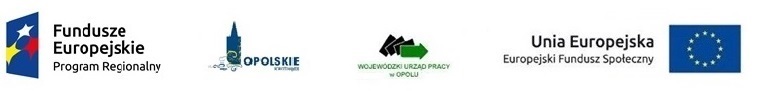 4
Wojewódzki Urząd Pracy w Opolu
Typy beneficjentów

O dofinansowanie w ramach konkursu mogą ubiegać się: 

Podmioty działające w obszarze wychowania przedszkolnego.

Poprzez podmioty działające w obszarze wychowania przedszkolnego rozumie się:
podmioty działające na podstawie obowiązujących regulacji prawnych w zakresie wychowania przedszkolnego i/lub
podmioty prowadzące działalność gospodarczą, której przeważający numer PKD odpowiada obszarowi wychowania przedszkolnego i/lub
podmioty posiadające w statucie lub w innym dokumencie (np. w umowie spółki) stanowiącym podstawę jego funkcjonowania zapisy o prowadzeniu działalności w  zakresie wychowania przedszkolnego i/lub
podmioty, które w sprawozdaniu finansowym, sporządzonym na koniec roku obrachunkowego poprzedzającego rok złożenia wniosku o dofinansowanie, wykazują, iż przeważający przychód uzyskały z prowadzenia działalności w obszarze wychowania przedszkolnego.
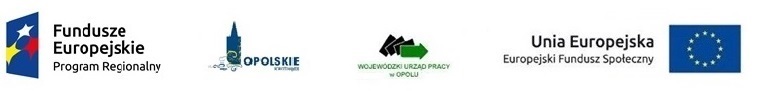 5
Wojewódzki Urząd Pracy w Opolu
Typy beneficjentów
W przypadku przedsiębiorstw - wnioskodawca prowadzi działalność gospodarczą na terenie województwa opolskiego6.

Forma prawna beneficjenta zgodnie z klasyfikacją form prawnych podmiotów gospodarki narodowej określonych w § 7 rozporządzenia Rady Ministrów z dnia 30 listopada 2015 r. w sprawie sposobu i metodologii prowadzenia i aktualizacji krajowego rejestru urzędowego podmiotów gospodarki narodowej, wzorów wniosków, ankiet i zaświadczeń (Dz. U. z 2015, poz. 2009 z późn. zm.). 
UWAGA: 
Każdy Partner podobnie jak Wnioskodawca musi być podmiotem uprawnionym do ubiegania się o dofinansowanie w ramach poddziałania 9.1.3 Wsparcie edukacji przedszkolnej. 

6 Oznacza to, że na terenie województwa opolskiego Wnioskodawca posiada główną siedzibę lub oddział lub miejsce prowadzenia działalności. Weryfikacja nastąpi na podstawie przedstawionego przez Wnioskodawcę odpisu ze stosownego rejestru (ewidencji) – z zastrzeżeniem, że przedmiotowy wpis do rejestru (ewidencji) został dokonany najpóźniej na dzień podpisania umowy o dofinansowanie.
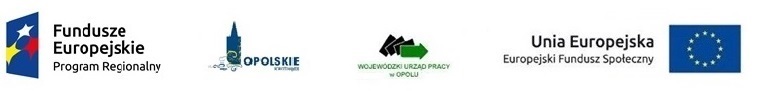 6
Wojewódzki Urząd Pracy w Opolu
Grupa docelowa


Dzieci w wieku przedszkolnym, określonym w ustawie z dnia 7 września 1991 r. o systemie oświaty (t.j. Dz. U. z 2016 r. poz. 1943 z późn. zm.), uczęszczające do ośrodków wychowania przedszkolnego wskazanych w pkt. 2, w tym z grup defaworyzowanych i ich rodzice/opiekunowie;

Istniejące i nowo utworzone ośrodki wychowania przedszkolnego, w tym specjalne i integracyjne;

Nauczyciele zatrudnieni w ośrodkach wychowania przedszkolnego, w tym w specjalnych i integracyjnych.
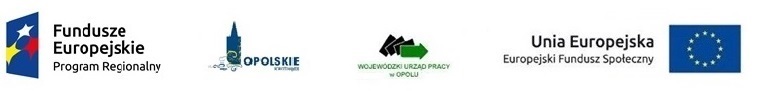 7
Wojewódzki Urząd Pracy w Opolu
Przedmiot konkursu, w tym typy projektów

Przedmiotem konkursu jest jeden typ projektu:

Zwiększenie dostępu do wysokiej jakości edukacji przedszkolnej poprzez1:

       a) rozszerzenie oferty ośrodków wychowania przedszkolnego o zajęcia dodatkowe bez konieczności jednoczesnej           realizacji zakresu wsparcia, o którym mowa w pkt 1 c) i d) 2:

podnoszące jakość edukacji przedszkolnej w zakresie kształcenia i rozwijania u dzieci w wieku przedszkolnym  kompetencji kluczowych niezbędnych na rynku pracy oraz właściwych postaw/umiejętności (kreatywności, innowacyjności oraz pracy zespołowej),

ii.      wyrównujące szanse edukacyjne dzieci w wieku przedszkolnym w zakresie stwierdzonych deficytów i/lub uwzględniające indywidualizację pracy z dzieckiem 3-4 letnim, w tym o specjalnych potrzebach edukacyjnych; 

1  Działania określone w pkt 1, lit. b), e), f) nie mogą być realizowane jako odrębny typ projektu. Interwencję określoną w lit b) i/lub e) i/lub f) należy łączyć z          działaniami określonymi w lit. a) i/lub c) i/lub d). Beneficjent może zrezygnować ze stosowania się do powyższego wymogu pod warunkiem, że zapewni realizację jednego z działań określonych w lit. a)/ c)/ d) poza projektem.
2 Szerszy zakres wsparcia, wykraczający poza ramy Wytycznych ministra właściwego ds. rozwoju regionalnego pn. Wytyczne w zakresie realizacji przedsięwzięć z       udziałem środków Europejskiego Funduszu Społecznego w obszarze edukacji na lata 2014-2020, wynika z zapisów RPO WO 2014-2020.
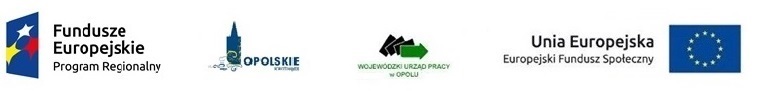 8
Wojewódzki Urząd Pracy w Opolu
Przedmiot konkursu, w tym typy projektów
 
b) doskonalenie umiejętności, kompetencji lub kwalifikacji nauczycieli ośrodków wychowania przedszkolnego do pracy z dziećmi w wieku przedszkolnym bez konieczności jednoczesnej realizacji zakresu wsparcia, o którym mowa w pkt 1 c) i d) 3 , w zakresie:

stosowania metod i form organizacyjnych sprzyjających kształtowaniu i rozwijaniu u dzieci w wieku przedszkolnym kompetencji kluczowych niezbędnych na rynku pracy oraz właściwych postaw/umiejętności (kreatywności, innowacyjności oraz pracy zespołowej),

ii. wyrównywania stwierdzonych deficytów, w tym w szczególności z dziećmi ze specjalnymi potrzebami  edukacyjnymi oraz w zakresie współpracy nauczycieli z rodzicami, w tym radzenia sobie w sytuacjach trudnych;




3 Szerszy zakres wsparcia, wykraczający poza ramy Wytycznych ministra właściwego ds. rozwoju regionalnego pn. Wytyczne w zakresie realizacji przedsięwzięć z udziałem środków Europejskiego Funduszu Społecznego w obszarze edukacji na lata 2014-2020, wynika z zapisów RPO WO 2014-2020.
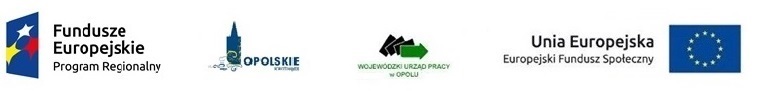 9
Wojewódzki Urząd Pracy w Opolu
Przedmiot konkursu, w tym typy projektów

        c)  dostosowanie istniejących miejsc wychowania przedszkolnego do potrzeb dzieci z niepełnosprawnościami lub  realizacja dodatkowej oferty edukacyjnej i specjalistycznej umożliwiającej dziecku z niepełnosprawnością udział w wychowaniu przedszkolnym poprzez wyrównywanie deficytu wynikającego z niepełnosprawności;

       d) tworzenie nowych miejsc wychowania przedszkolnego, w tym miejsc wychowania przedszkolnego dostosowanych do potrzeb dzieci z niepełnosprawnościami, w istniejących lub nowoutworzonych ośrodkach wychowania przedszkolnego (również specjalnych i integracyjnych);

       e)  wydłużenie godzin pracy ośrodków wychowania przedszkolnego bez konieczności jednoczesnej realizacji zakresu wsparcia, o którym mowa w pkt 1 c) i d) 4








⁴ Szerszy zakres wsparcia, wykraczający poza ramy Wytycznych ministra właściwego ds. rozwoju regionalnego pn. Wytyczne w zakresie realizacji przedsięwzięć z udziałem środków Europejskiego Funduszu Społecznego w obszarze edukacji na lata 2014-2020, wynika z zapisów RPO WO 2014-2020.
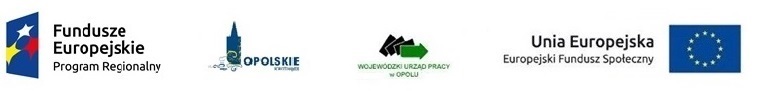 10
Wojewódzki Urząd Pracy w Opolu
Przedmiot konkursu, w tym typy projektów


 f)  dostosowanie i doposażenie istniejącej infrastruktury wychowania przedszkolnego bez konieczności jednoczesnej  realizacji zakresu wsparcia, o którym mowa w pkt 1 c) i d), w zakresie:

potrzeb dzieci w wieku przedszkolnym,

specyficznych potrzeb dzieci 3-4 letnich⁵.







⁵ Szerszy zakres wsparcia, wykraczający poza ramy Wytycznych ministra właściwego ds. rozwoju regionalnego pn. Wytyczne w zakresie realizacji przedsięwzięć z udziałem środków Europejskiego Funduszu Społecznego w obszarze edukacji na lata 2014-2020, wynika z zapisów RPO WO 2014-2020. Wiek przedszkolny określony w ustawie z dnia 7 września 1991r. o systemie oświaty (Dz. U. 2016 poz. 1943 z późn. zm.)
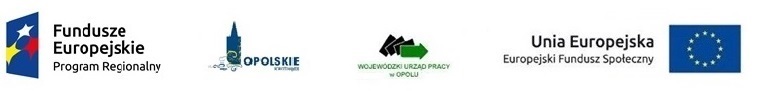 11
Wojewódzki Urząd Pracy w Opolu
Warunki szczegółowe

Finansowanie realizacji dodatkowych zajęć oraz wsparcie nauczycieli odbywa się przez okres nie dłuższy niż 24   miesiące⁶.

W zakresie indywidualizacji pracy z dzieckiem 3-4 letnim, w tym o specjalnych potrzebach edukacyjnych możliwy jest zakup specjalistycznego sprzętu i pomocy dydaktycznych do placówek wychowania przedszkolnego koniecznych do rozpoznawania potrzeb, wspomagania rozwoju i prowadzenia terapii dzieci ze specjalnymi potrzebami edukacyjnymi, w tym dzieci z niepełnosprawnościami.

Kwota wydatków na realizację dodatkowych zajęć wyrównujących może przekroczyć 30% kosztów bezpośrednich projektu⁷.

Dostosowanie i doposażenie istniejących ośrodków wychowania przedszkolnego do potrzeb i możliwości dzieci w wieku przedszkolnym/specyficznych potrzeb dzieci w wieku 3-4 lat możliwe jest wyłącznie w ramach ośrodków, w których odnotowuje się potrzeby w tym zakresie. Wnioski z diagnozy muszą stanowić element wniosku o dofinansowanie.

⁶Zgodnie z RPO WO 2014-2020. Powyższe oznacza, że nie musi zostać spełniony warunek, o którym mowa w Podrozdziale 3.1 pkt 14 Wytycznych w zakresie realizacji przedsięwzięć z udziałem środków Europejskiego Funduszu Społecznego w obszarze edukacji na lata 2014-2020.
⁷Zgodnie z RPO WO 2014-2020. Powyższe oznacza, że nie musi zostać spełniony warunek, o którym mowa w Podrozdziale 3.1 pkt 13 ppkt. h Wytycznych w zakresie realizacji przedsięwzięć z udziałem środków Europejskiego Funduszu Społecznego w obszarze edukacji na lata 2014-2020.
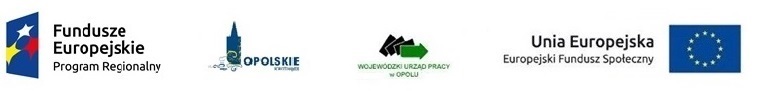 12
Wojewódzki Urząd Pracy w Opolu
Warunki szczegółowe

5) Interwencja podejmowana w zakresie tworzenia nowych miejsc w ośrodkach wychowania przedszkolnego     uzależniona jest od trendów demograficznych oraz rzeczywistych potrzeb wewnątrzregionalnych województwa.

6)  Wkład funduszy strukturalnych w realizację działań ukierunkowanych na upowszechnienie edukacji przedszkolnej w regionie nie może zastępować publicznych lub równoważnych wydatków przeznaczonych na ten cel. 

Działania świadomościowe (kampanie informacyjne i działania upowszechniające) będą możliwe do finansowania jedynie jeśli będą stanowić część projektu i będą uzupełniać działania o charakterze wdrożeniowym w ramach tego projektu, z zastrzeżeniem że nie mogą przekroczyć 10% kosztów kwalifikowalnych.

8)  Łączny limit wydatków związanych z zakupem środków trwałych, poniesionych w ramach kosztów bezpośrednich (włączając cross-financing), nie może przekroczyć 20% wydatków projektu. 

9) Decyzją IZ RPO WO ze względu na przyjętą demarkację pomiędzy poddziałaniami 9.1.3 i 9.1.4 ze wsparcia    zaprojektowanego w ramach poddziałania 9.1.3 wyłączone są:
 ośrodki wychowania przedszkolnego zlokalizowane na terenie Aglomeracji Opolskiej,
dzieci w wieku przedszkolnym wyżej wymienionych ośrodków wychowania przedszkolnego i ich   rodzice/opiekunowie,
 nauczyciele wyżej wymienionych ośrodków wychowania przedszkolnego.
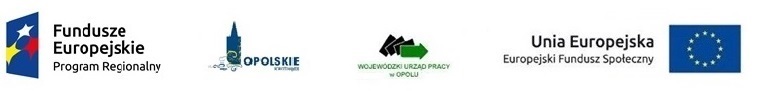 13
Wojewódzki Urząd Pracy w Opolu
Warunki szczegółowe

Wszyscy nauczyciele objęci wsparciem w ramach projektu w zakresie doskonalenia i podnoszenia umiejętności, kompetencji lub kwalifikacji na zakończenie wsparcia muszą uzyskać potwierdzenie nabycia umiejętności, kompetencji i/lub kwalifikacji. Sposób weryfikacji zgodnie z zapisami pkt 21 niniejszego Regulaminu konkursu.

11) Zakres wsparcia w ramach realizacji projektów typu 1, działanie a), zakres ii - może obejmować rozszerzenie oferty   OWP o dodatkowe zajęcia wyrównujące szanse edukacyjne dzieci w wieku przedszkolnym w zakresie stwierdzonych deficytów i/lub uwzględniające indywidualizację pracy z dzieckiem 3-4 letnim, w tym o specjalnych potrzebach edukacyjnych, przy jednoczesnym spełnieniu niżej wskazanych warunków:

a) katalog dodatkowych zajęć obejmuje wyłącznie:
           i.  zajęcia specjalistyczne, o których mowa w § 7 ust. 2 pkt 2 rozporządzenia Ministra Edukacji Narodowej z dnia 30 kwietnia 2013 r. w sprawie zasad udzielania i organizacji pomocy psychologiczno-pedagogicznej w publicznych przedszkolach, szkołach i placówkach: korekcyjno-kompensacyjne, logopedyczne, socjoterapeutyczne oraz inne zajęcia o charakterze terapeutycznym; 

          ii.  zajęcia w ramach wczesnego wspomagania rozwoju w rozumieniu ustawy o systemie oświaty; 

          iii. zajęcia stymulujące rozwój psychoruchowy np. gimnastyka korekcyjna; 

          iv. zajęcia rozwijające kompetencje społeczno-emocjonalne.
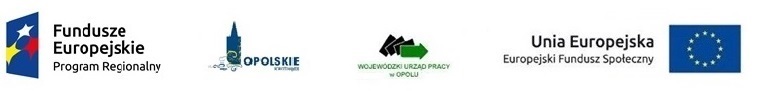 14
Wojewódzki Urząd Pracy w Opolu
Warunki szczegółowe

      b) zajęcia dodatkowe w publicznych OWP, o których mowa powyżej w ppkt iii oraz iv są realizowane poza czasem    bezpłatnego nauczania, wychowania i opieki określonym w art. 13 ust 1 pkt 2, art. 13 ust. 2 i 3 Prawo oświatowe z zastrzeżeniem lit. c i lit d,

 c)  zajęcia dodatkowe, o których mowa w lit. a, ppkt. i oraz ii mogą być realizowane także w czasie bezpłatnego    nauczania, wychowania i opieki,

w publicznych OWP zajęcia dodatkowe o których mowa w lit a, ppkt. iii oraz iv, mogą być realizowane w czasie bezpłatnego nauczania, wychowania i opieki, o ile wynikają z potrzeb wymagających rozszerzenia zakresu zajęć, o których mowa w lit. a, ppkt i oraz ii,

dodatkowe zajęcia dotyczą kwestii kluczowych z perspektywy wyrównywania deficytów w edukacji przedszkolnej  w konkretnej gminie/mieście, z uwzględnieniem możliwości ich kontynuacji, np. przez nauczycieli wychowania przedszkolnego po zakończeniu realizacji projektu,

f)   dodatkowe zajęcia są prowadzone z uwzględnieniem indywidualnych potrzeb rozwojowych i edukacyjnych oraz   możliwości psychofizycznych dzieci objętych wsparciem w tym OWP,
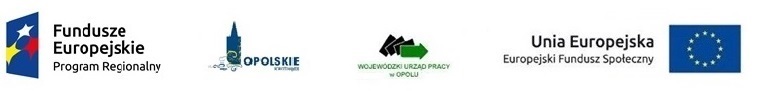 15
Wojewódzki Urząd Pracy w Opolu
Warunki szczegółowe

g) dodatkowe zajęcia mogą być realizowane w OWP, w których w analogicznym zakresie obszarowym, co do treści  i odbiorców (ogólnej liczby dzieci w OWP) nie były finansowane od co najmniej 12 miesięcy poprzedzających   złożenie wniosku o dofinansowanie projektu (średniomiesięcznie),

h) dodatkowe zajęcia mogą być adresowane do wszystkich dzieci danego OWP, niezależnie od liczby nowo utworzonych lub dostosowanych miejsc wychowania przedszkolnego.

Zakres wsparcia  w ramach realizacji projektów typu 1, działanie d) musi spełniać łącznie następujące warunki: 

 wsparcie projektowe umożliwia zakładanie nowych OWP albo wsparcie dla funkcjonujących OWP,

b) wsparcie projektowe skutkuje zwiększeniem liczby miejsc przedszkolnych podlegających pod konkretny organ prowadzący na terenie danej gminy/miasta w stosunku do danych z roku poprzedzającego rok rozpoczęcia realizacji projektu. Warunek nie ma zastosowania, w przypadku gdy projekt obejmuje zakres wsparcia, o którym mowa w typie 1, działanie c,
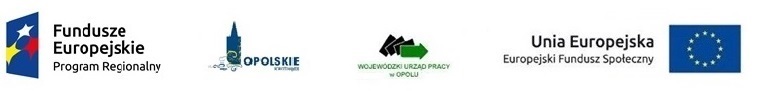 16
Wojewódzki Urząd Pracy w Opolu
Warunki szczegółowe

c)  liczba utworzonych w ramach projektu nowych miejsc wychowania przedszkolnego odpowiada faktycznemu i prognozowanemu w perspektywie 3-letniej zapotrzebowaniu na usługi edukacji przedszkolnej w gminie/na terenie miasta, w których są one tworzone. Interwencja nie jest możliwa w sytuacji, gdy zapotrzebowanie na usługi edukacji przedszkolnej w obszarze objętym działaniami projektowymi może być zaspokojone przy dotychczasowej liczbie miejsc wychowania przedszkolnego,

d)   nowe miejsca wychowania przedszkolnego są tworzone:

w istniejącej bazie oświatowej, w tym np.: w budynkach po zlikwidowanych placówkach oświatowych, pomieszczeniach domów kultury, żłobkach, itd., albo

ii.  w budynkach innych niż wymienione w ppkt. i, w tym np.: zlokalizowanych przy urzędach gminy, w pomieszczeniach remiz strażackich, w pomieszczeniach ośrodków zdrowia, albo 

iii.     w funkcjonujących OWP, albo
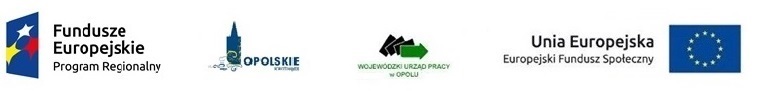 17
Wojewódzki Urząd Pracy w Opolu
Warunki szczegółowe

w nowej bazie lokalowej, z uwzględnieniem poniższych warunków:

realizacja wsparcia na rzecz OWP zostanie każdorazowo poprzedzona diagnozą. Diagnoza powinna być przygotowana i przeprowadzona przez OWP, organ prowadzący OWP lub inny podmiot prowadzący działalność o charakterze edukacyjnym lub badawczym oraz zatwierdzona przez organ prowadzący bądź osobę upoważnioną do podejmowania decyzji. Podmiot przeprowadzający diagnozę powinien mieć możliwość skorzystania ze wsparcia instytucji systemu wspomagania pracy OWP tj. placówki doskonalenia nauczycieli, poradni psychologiczno-pedagogicznej, biblioteki pedagogicznej. Wnioski z diagnozy powinny stanowić element wniosku o dofinansowanie projektu,

inwestycje infrastrukturalne są finansowane ze środków EFS w ramach cross-financingu zgodnie z zasadami wytycznych Ministra Infrastruktury i Rozwoju w zakresie kwalifikowalności wydatków w ramach Europejskiego Funduszu Rozwoju Regionalnego, Europejskiego Funduszu Społecznego oraz Funduszu Spójności na lata 2014 – 2020,

wydatki na inwestycje infrastrukturalne, o których mowa powyżej są ponoszone, gdy spełnione są łącznie   następujące warunki:
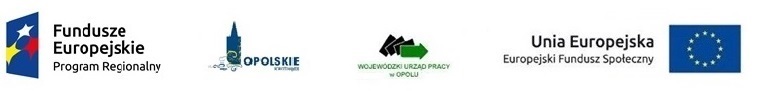 18
Wojewódzki Urząd Pracy w Opolu
Warunki szczegółowe

- organ prowadzący nie dysponuje infrastrukturą, która byłaby możliwa do wykorzystania na potrzeby edukacji przedszkolnej bądź jej wykorzystanie jest nieracjonalne;
- potrzeba wydatkowania środków została potwierdzona analizą potrzeb i trendów demograficznych w ujęciu terytorialnym (w perspektywie kolejnych 3 lat);
- infrastruktura została zaprojektowana zgodnie z koncepcją uniwersalnego projektowania.
 
Uwaga!
 
Tworzenie nowych miejsc wychowania przedszkolnego musi wynikać z analizy uwarunkowań wewnątrzregionalnych przygotowanej przez IZ RPO WO 2014-2020 stanowiącej załącznik nr 10 do Regulaminu. 
 
Dane dot. zapotrzebowania na tworzenie nowych miejsc wychowania przedszkolnego Wnioskodawca jest zobowiązany przedstawić w formie diagnozy we wniosku o dofinansowanie w pkt. 3.5 Opis grupy docelowej i uzasadnienie wyboru. Przedmiotowa diagnoza powinna odpowiadać m.in. na pytania: ile jest miejsc wychowania przedszkolnego dostępnych na obszarze realizacji projektu, jaka jest liczba dzieci w wieku przedszkolnym na obszarze realizacji projektu, czy istniejące miejsca wychowania przedszkolnego zaspokajają potrzeby w zakresie usług edukacji przedszkolnej, ile jest dzieci, które nie zostały objęte edukacją przedszkolną z powodu braku miejsc. Należy wskazać, jak ta sytuacja zmieni się w perspektywie 3-letniej.
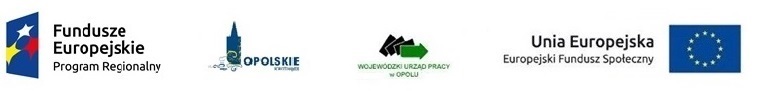 19
Wojewódzki Urząd Pracy w Opolu
Warunki szczegółowe

W ramach projektów ukierunkowanych na tworzenie nowych miejsc wychowania przedszkolnego możliwe są działania obejmujące następujące kategorie wydatków: 

dostosowanie lub adaptacja pomieszczeń (rozumiana zgodnie z Wytycznymi w zakresie kwalifikowalności wydatków), w tym m. in. do wymogów budowalnych, sanitarno-higienicznych, zgodnie z koncepcją uniwersalnego projektowania, 

b)    dostosowanie istniejącej bazy lokalowej przedszkoli do nowo tworzonych miejsc wychowania przedszkolnego,

    zakup i montaż wyposażenia, w tym. mebli, wyposażenia wypoczynkowego, sprzętu TIK, oprogramowania,

d)  zakup pomocy dydaktycznych, specjalistycznego sprzętu lub narzędzi (o ile narzędzia te nie są zapewniane w sposób bezpłatny przez instytucje publiczne np. Instytut Badań Edukacyjnych, Ośrodek Rozwoju Edukacji) dostosowanych do rozpoznawania potrzeb rozwojowych i edukacyjnych oraz możliwości psychofizycznych dzieci, wspomagania rozwoju i prowadzenia terapii dzieci ze specjalnymi potrzebami edukacyjnymi, ze szczególnym uwzględnieniem tych pomocy dydaktycznych, sprzętu i narzędzi, które są zgodne z koncepcją uniwersalnego projektowania,
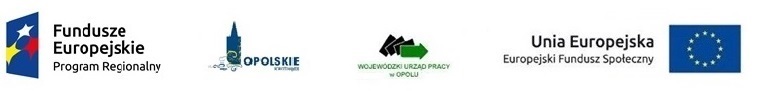 20
Wojewódzki Urząd Pracy w Opolu
Warunki szczegółowe

e)   budowa, wyposażenie i montaż placu zabaw wraz z bezpieczną nawierzchnią i ogrodzeniem,

modyfikacja przestrzeni wspierająca rozwój psychoruchowy i poznawczy dzieci,

g)   zapewnienie przez okres nie dłuższy niż 12 miesięcy działalności bieżącej nowo utworzonego miejsca wychowania   przedszkolnego, w tym: koszty wynagrodzenia nauczycieli i personelu zatrudnionego w OWP, koszty żywienia dzieci, 


Korzystanie z finansowania działalności bieżącej nowo utworzonych miejsc wychowania przedszkolnego obliguje organ prowadzący OWP do złożenia zobowiązania do sfinansowania działalności bieżącej wyłącznie ze środków EFS bądź ze środków dotacji z budżetu gminy, przeciwdziałając ryzyku podwójnego finansowania oraz deklarującego, iż informacje dotyczące liczby dzieci korzystających z nowo utworzonych w ramach EFS miejsc wychowania przedszkolnego nie będą uwzględniane przez organ prowadzący w przekazywanych comiesięcznie organowi dotującemu sprawozdaniach w okresie 12 miesięcy finansowania działalności bieżącej nowo tworzonych miejsc. Wnioskodawca zobowiązany jest do złożenia właściwego oświadczenia we wniosku o dofinansowanie.
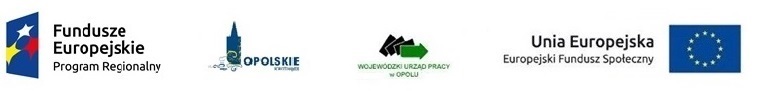 21
Wojewódzki Urząd Pracy w Opolu
Warunki szczegółowe

h) inne wydatki, o ile są niezbędne do uczestnictwa konkretnego dziecka w wychowaniu przedszkolnym oraz    prawidłowego funkcjonowania OWP. 

UWAGA!

Wyżej wymienione wydatki mogą być ponoszone również na dostosowanie istniejących miejsc wychowania przedszkolnego do potrzeb dzieci z niepełnosprawnościami, jednak wyłącznie w zakresie bezpośrednio wynikającym z diagnozy potrzeb i stopnia niedostosowania OWP. 


14) Zakres wsparcia w ramach realizacji projektów typu 1, działanie f) dotyczy:

a) potrzeb dzieci w wieku przedszkolnym - działania mają na celu dostosowanie i doposażenie istniejącej infrastruktury ośrodków wychowania przedszkolnego do potrzeb dzieci w wieku przedszkolnym, gdzie kwalifikowalne są następujące kategorie wydatków:
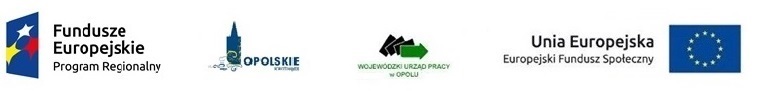 22
Wojewódzki Urząd Pracy w Opolu
Warunki szczegółowe

dostosowanie istniejącej bazy lokalowej przedszkoli/dostosowanie pomieszczeń, w tym m. in. do wymogów budowlanych, sanitarno-higienicznych, zgodnie z koncepcją uniwersalnego projektowania,

zakup i montaż wyposażenia, w tym m. in. mebli, wyposażenia wypoczynkowego, sprzętu TIK, oprogramowania, itp.,

zakup pomocy dydaktycznych, specjalistycznego sprzętu lub narzędzi (o ile narzędzia te nie są zapewniane w sposób bezpłatny przez instytucje publiczne np. Instytut Badań Edukacyjnych, Ośrodek Rozwoju Edukacji) dostosowanych do rozpoznawania potrzeb rozwojowych i edukacyjnych oraz możliwości psychofizycznych dzieci, wspomagania rozwoju i prowadzenia terapii,

dzieci ze specjalnymi potrzebami edukacyjnymi, ze szczególnym uwzględnieniem, tych pomocy dydaktycznych, sprzętu i narzędzi, które są zgodne z koncepcją uniwersalnego projektowania,

budowa, wyposażenie i montaż placu zabaw wraz z bezpieczną nawierzchnią i ogrodzeniem;
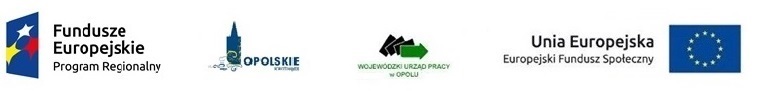 23
Wojewódzki Urząd Pracy w Opolu
Warunki szczegółowe

specyficznych potrzeb dzieci 3-4 letnich, w ramach których kwalifikowalne są następujące kategorie wydatków:

dostosowanie istniejącej bazy  lokalowej przedszkoli /dostosowanie pomieszczeń w tym m. in. do wymogów  budowlanych, sanitarno-higienicznych, zgodnie z koncepcją uniwersalnego projektowania,

zakup i montaż wyposażenia pomieszczeń, w tym m. in. sprzętu TIK w tym oprogramowania dla celów    edukacyjnych,

 zakup pomocy dydaktycznych, specjalistycznego sprzętu lub narzędzi dostosowanych do rozpoznawania potrzeb rozwojowych i edukacyjnych oraz możliwości psychofizycznych dzieci, wspomagania rozwoju i prowadzenia terapii dzieci ze specjalnymi potrzebami edukacyjnymi, ze szczególnym uwzględnieniem tych pomocy dydaktycznych, sprzętu i narzędzi, które są zgodne z koncepcją uniwersalnego projektowania,

 budowa, wyposażenie i montaż placu zabaw wraz z bezpieczną nawierzchnią i ogrodzeniem.
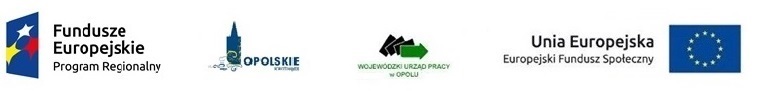 24
Wojewódzki Urząd Pracy w Opolu
Warunki szczegółowe

Dostosowanie i doposażenie istniejących ośrodków wychowania przedszkolnego do potrzeb i możliwości dzieci w wieku przedszkolnym/specyficznych potrzeb dzieci w wieku 3-4 lat możliwe jest wyłącznie w ramach ośrodków,  w których odnotowuje się potrzeby w tym zakresie. Potrzeby muszą wynikać bezpośrednio z przeprowadzonej diagnozy. Wnioski z diagnozy powinny stanowić element wniosku o dofinansowanie projektu.

Realizacja projektów edukacyjnych w OWP możliwa jest przy spełnieniu nw. warunków:

zakres tematyczny projektu edukacyjnego finansowanego ze środków EFS może wykraczać poza treści nauczania określone w podstawie programowej wychowania przedszkolnego i kształcenia ogólnego;

b)     projekt edukacyjny finansowany ze środków EFS może być realizowany jako projekt interdyscyplinarny, łączący wiadomości i umiejętności z różnych dziedzin.
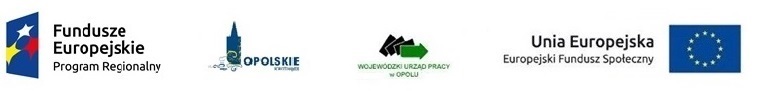 25
Wojewódzki Urząd Pracy w Opolu
Warunki szczegółowe
17) Program wspomagania jest formą doskonalenia nauczycieli związaną z bezpośrednim wsparciem OWP. Realizacja programów wspomagania możliwa jest przy jednoczesnym spełnieniu nw. warunków:

program wspomagania powinien służyć pomocą OWP w wykonywaniu przez nią zadań na rzecz kształtowania i rozwijania u dzieci w wieku przedszkolnym kompetencji kluczowych niezbędnych na rynku pracy oraz właściwych postaw/umiejętności (kreatywności, innowacyjności oraz pracy zespołowej);

b)    zakres wspomagania wynika z analizy indywidualnej sytuacji OWP i odpowiada na specyficzne potrzeby tych     podmiotów;

c)     realizacja programów wspomagania obejmuje następujące etapy:
przeprowadzenie diagnozy obszarów problemowych związanych z realizacją przez OWP zadań z zakresu kształtowania i rozwijania u dzieci w wieku przedszkolnym, kompetencji kluczowych niezbędnych na rynku pracy oraz właściwych postaw/umiejętności (kreatywności, innowacyjności oraz pracy zespołowej);

ii. prowadzenie procesu wspomagania w oparciu o ofertę doskonalenia nauczycieli przygotowaną zgodnie z potrzebami danego OWP, z możliwością wykorzystania ofert doskonalenia funkcjonujących na rynku, m. in. udostępnianych przez centralne i wojewódzkie placówki doskonalenia nauczycieli;

iii. monitorowanie i ocena procesu wspomagania z wykorzystaniem m. in. ewaluacji wewnętrznej OWP.
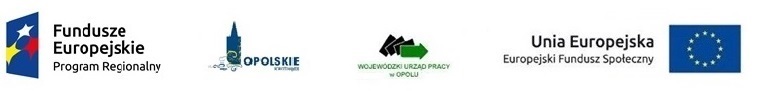 26
Wojewódzki Urząd Pracy w Opolu
Warunki szczegółowe

18) Zakres wsparcia udzielanego w ramach RPO na rzecz doskonalenia umiejętności, kompetencji lub kwalifikacji nauczycieli OWP do pracy z dziećmi w wieku przedszkolnym, w tym w szczególności z dziećmi ze specjalnymi potrzebami edukacyjnymi oraz w zakresie współpracy nauczycieli z rodzicami (typ projektu 1b), w tym radzenia sobie w sytuacjach trudnych, odbywa się głównie poprzez: 

kursy i szkolenia doskonalące, w tym z wykorzystaniem pracy trenerów przeszkolonych w ramach PO WER oraz studia podyplomowe spełniające wymogi określone w rozporządzeniu Ministra Nauki i Szkolnictwa Wyższego z dnia 17 stycznia 2012 r. w sprawie standardów kształcenia przygotowującego o wykonywania zawodu nauczyciela (Dz. U. poz. 131); 

 wspieranie istniejących, budowanie nowych i moderowanie sieci współpracy i samokształcenia nauczycieli; 

c) współpracę ze specjalistycznymi ośrodkami, np. specjalnymi ośrodkami szkolno-wychowawczymi, poradniami   psychologiczno-pedagogicznymi, OWP i szkołami kształcącymi dzieci i młodzież z niepełnosprawnościami.
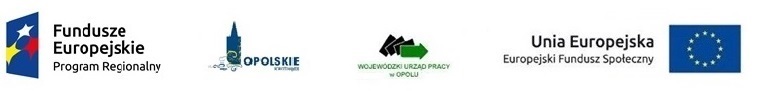 27
Wojewódzki Urząd Pracy w Opolu
Warunki szczegółowe

W celu upowszechnienia wychowania przedszkolnego wśród dzieci z niepełnosprawnościami, zgodnie z Wytycznymi w zakresie realizacji zasady równości szans i niedyskryminacji, jest możliwe finansowanie mechanizmu racjonalnych usprawnień, w tym np. zatrudnienie asystenta dziecka, dostosowania posiłków z uwzględnieniem specyficznych potrzeb żywieniowych wynikających z niepełnosprawności dziecka, zakup pomocy dydaktycznych adekwatnych do specjalnych potrzeb edukacyjnych wynikających z niepełnosprawności, w oparciu o indywidualnie przeprowadzoną diagnozę. 

Zatrudnienie personelu w projektach edukacyjnych finansowanych z EFS musi być odbywać się na zasadach zawartych w załączniku nr 12 do Regulaminu.

Realizacja projektu musi zostać rozpoczęta nie później niż miesiąc od orientacyjnej daty rozstrzygnięcia konkursu,  wskazanej w pkt 8 niniejszego Regulaminu. 

Pozostałe limity i ograniczenia w realizacji projektów niewskazane w SZOOP 2014-2020 dla poddziałania 9.1.3 określone są w pozostałych dokumentach IZRPO WO niezbędnych dla przeprowadzenia procedury konkursowej, w tym we wzorach  umów o dofinansowanie.
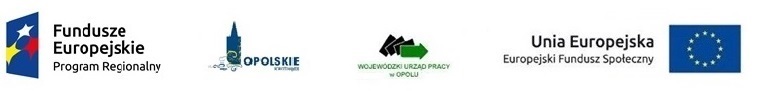 28
Wojewódzki Urząd Pracy w Opolu
Kryteria wyboru projektów
KRYTERIA FORMALNE

Wnioskodawca oraz Partnerzy (jeśli dotyczy) uprawnieni do składania wniosku.
Roczny obrót Wnioskodawcy i/lub Partnera (o ile budżet projektu uwzględnia wydatki Partnera) jest równy lub wyższy od wydatków w projekcie.
Wnioskodawca wybrał wszystkie wskaźniki horyzontalne.
Wnioskodawca określił wartość docelową większą od zera przynajmniej dla jednego wskaźnika w projekcie.
Wnioskodawca oraz partnerzy (jeśli dotyczy) nie podlegają wykluczeniu z ubiegania się o dofinansowanie na podstawie: 
-      art. 207 ust. 4 ustawy z dnia 27 sierpnia 2009 r. o finansach publicznych, 
art. 12 ustawy z dnia 15 czerwca 2012 r. o skutkach powierzania wykonywania pracy cudzoziemcom przebywającym wbrew przepisom na terytorium Rzeczypospolitej Polskiej, 
art. 9 ustawy z dnia 28 października 2002 r. o odpowiedzialności podmiotów zbiorowych za czyny zabronione pod groźbą kary.
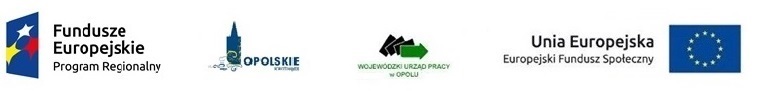 29
Wojewódzki Urząd Pracy w Opolu
Kryteria wyboru projektów


KRYTERIA FORMALNE C.D.

W przypadku projektu partnerskiego spełnione zostały wymogi dotyczące wyboru partnerów, o których mowa w art. 33 ustawy z dnia 11 lipca 2014 r. o zasadach realizacji programów w zakresie polityki spójności finansowanych w perspektywie finansowej 2014–2020. 
Projekt nie został fizycznie ukończony lub w pełni zrealizowany przed złożeniem wniosku o dofinansowanie.
Wartość dofinansowania nie jest wyższa niż kwota alokacji określona w konkursie. 
Kryterium dot. projektów pozakonkursowych. Do  dofinansowania nie może zostać wybrany projekt, który został usunięty z wykazu projektów zidentyfikowanych, stanowiącego załącznik do SZOOP (NIE DOTYCZY PRZEDMIOTOWEGO KONKURSU).
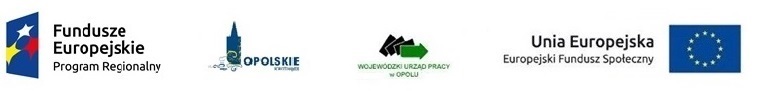 30
Wojewódzki Urząd Pracy w Opolu
Kryteria wyboru projektów


KRYTERIA MERYTORYCZNE – UNIWERSALNE 

Wybrane wskaźniki są adekwatne do określonego na poziomie projektu celu/ typu projektu/ grupy docelowej.
Założone wartości docelowe wskaźników większe od zera są realne do osiągnięcia.
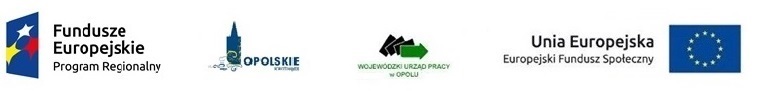 31
Wojewódzki Urząd Pracy w Opolu
Kryteria wyboru projektów

KRYTERIA HORYZONTALNE UNIWERSALNE

Zgodność z prawodawstwem unijnym oraz właściwymi zasadami unijnymi, w tym:
zasada równości kobiet i mężczyzn w oparciu o standard minimum,
zasada równości szans i niedyskryminacji w tym dostępności dla osób z niepełnosprawnościami oraz
zasada zrównoważonego rozwoju.
Zgodność z prawodawstwem  krajowym, w tym z przepisami ustawy Prawo zamówień publicznych.
Zgodność z zasadami dotyczącymi pomocy publicznej.
Zgodność z odpowiednim narzędziem zdefiniowanym w dokumencie pn. Krajowe Ramy Strategiczne. Policy paper dla ochrony zdrowia na lata 2014-2020 (NIE DOTYCZY PRZEDMIOTOWEGO KONKURSU).
Czy projekt jest zgodny z Szczegółowym Opisem  Osi Priorytetowych RPO WO 2014-2020 – EFS) (dokument aktualny na dzień ogłoszenia konkursu - wersja przyjęta przez Zarząd Województwa Opolskiego Uchwałą nr 733/2015 z dnia 16 czerwca 2015 r. z późn. zmianami), w tym w zakresie m.in.:
grup docelowych,
typów projektu,
limitów i ograniczeń w realizacji projektów,
warunków i planowanego zakresu stosowania cross-financingu,
dopuszczalnej maksymalnej  wartości zakupionych środków trwałych jako % wydatków kwalifikowalnych,
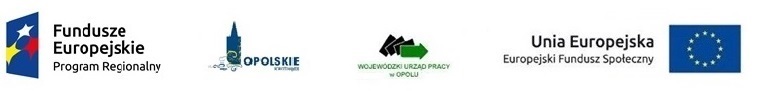 32
Wojewódzki Urząd Pracy w Opolu
Kryteria wyboru projektów

KRYTERIA HORYZONTALNE UNIWERSALNE C.D.

warunków stosowania uproszczonych form rozliczania wydatków,
warunków % poziomu dofinansowania UE wydatków kwalifikowalnych na poziomie projektu,
maksymalnego % poziomu dofinansowania całkowitego wydatków kwalifikowalnych na poziomie projektu (środki UE + ewentualne współfinansowanie z budżetu państwa),
minimalnego wkładu własnego beneficjent jako %wydatków kwalifikowalnych,
minimalnej i maksymalnej wartości projektu (PLN).

Zgodność z określonym na dany rok Planem działania w sektorze zdrowia RPO WO 2014-2020 (NIE DOTYCZY PRZEDMIOTOWEGO KONKURSU).
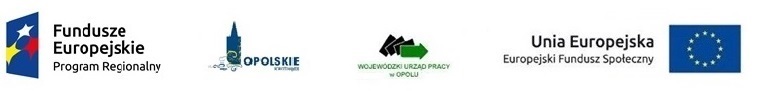 33
Wojewódzki Urząd Pracy w Opolu
Kryteria wyboru projektów

KRYTERIA SZCZEGÓŁOWE UNIWERSALNE

Projekt skierowany do osób fizycznych mieszkających w rozumieniu Kodeksu Cywilnego i/lub  pracujących  i/lub uczących się na terenie województwa opolskiego.
Projekt skierowany do podmiotów, których siedziba/oddział znajduje się  na terenie województwa opolskiego. 
Wnioskodawca w okresie realizacji prowadzi biuro projektu (lub posiada siedzibę, filię, delegaturę, oddział czy inną prawnie dozwoloną formę organizacyjną działalności podmiotu) na terenie województwa opolskiego z możliwością udostępnienia pełnej dokumentacji wdrażanego projektu oraz zapewniające uczestnikom projektu możliwość osobistego kontaktu z kadrą projektu.
Projekt jest realizowany na terenie województwa opolskiego.
Kwalifikowalność wydatków projektu.
Termin rozpoczęcia realizacji projektu.
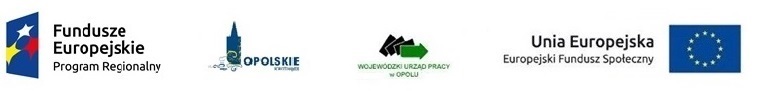 34
Wojewódzki Urząd Pracy w Opolu
Kryteria wyboru projektów

KRYTERIA MERYTORYCZNE (PUNKTOWANE)

Potencjał Wnioskodawcy i/lub Partnerów w tym opis:
zasobów finansowych, jakie wniesie do projektu Wnioskodawca i/lub Partnerzy,
potencjału kadrowego Wnioskodawcy i/lub Partnerów i sposobu jego wykorzystania w ramach projektu,
potencjału technicznego w tym sprzętowego i warunków lokalowych Wnioskodawcy i/lub Partnerów  i sposobu jego wykorzystania w ramach projektu.
Doświadczenie Wnioskodawcy i/lub Partnerów z uwzględnieniem dotychczasowej działalności:
w obszarze merytorycznym wsparcia projektu (zakres tematyczny),
na rzecz grupy docelowej,
na określonym obszarze terytorialnym, na  którym będzie realizowany projekt.
Trafność doboru i opisu zadań przewidzianych do realizacji w ramach projektu.
Poprawność sporządzenia budżetu projektu.
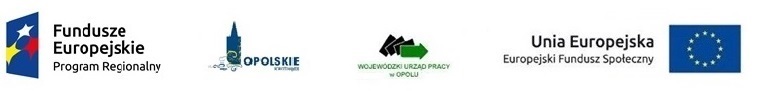 35
Wojewódzki Urząd Pracy w Opolu
Kryteria wyboru projektów

KRYTERIUM NEGOCJACYJNE – UNIWERSALNE 

Projekt spełnia warunki postawione przez oceniających lub przewodniczącego Komisji Oceny Projektów.


Kryterium weryfikowane na etapie negocjacji przez przewodniczącego Komisji Oceny Projektów (KOP). W ramach weryfikacji kryterium sprawdzeniu podlega czy:
do wniosku zostały wprowadzone zmiany wymagane przez oceniających w kartach oceny lub przez przewodniczącego KOP wynikające z ustaleń negocjacyjnych, 
podczas negocjacji KOP uzyskała wymagane wyjaśnienia i informacje od wnioskodawcy, 
do wniosku wprowadzono zmiany nieuzgodnione w ramach negocjacji. 

Jeśli odpowiedź na pytania 1-2 jest pozytywna, a na pytanie 3 negatywna,  kryterium zostanie uznane za spełnione i projekt otrzyma ocenę pozytywną. Inna niż wskazana powyżej odpowiedź na którekolwiek z pytań skutkuje  oceną  negatywną i  brakiem możliwości dofinansowania projektu.
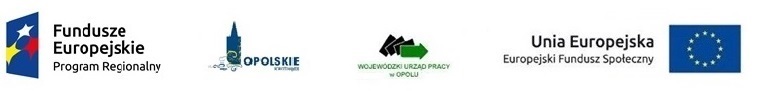 36
Wojewódzki Urząd Pracy w Opolu
Kryteria wyboru projektów

KRYTERIA MERYTORYCZNE SZCZEGÓŁOWE 

Ograniczenie terytorialne realizacji projektu.
Trwałość nowopowstałych miejsc wychowania przedszkolnego.
Okres finansowania działań realizowanych w ramach projektu.
Mechanizm przeciwdziałania ryzyku podwójnego finansowania.
Indywidualna analiza potrzeb ośrodków wychowania przedszkolnego.
Analiza potrzeb dzieci w wieku przedszkolnym.
Indywidualna diagnoza stopnia przygotowania nauczycieli ośrodków wychowania przedszkolnego do pracy z dziećmi w wieku przedszkolnym.
Przedsięwzięcia finansowane ze środków EFS prowadzone w ramach projektu stanowią uzupełnienie działań prowadzonych przed rozpoczęciem realizacji projektu.
Wsparcie skierowane jest w co najmniej 50% do OWP znajdujących się na obszarach gmin, na których funkcjonują szkoły osiągające najsłabsze wyniki edukacyjne.
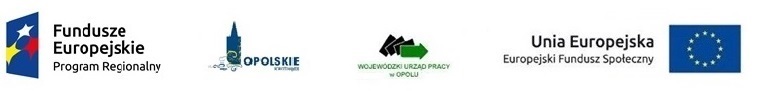 37
Wojewódzki Urząd Pracy w Opolu
Kryteria wyboru projektów

KRYTERIA MERYTORYCZNE SZCZEGÓŁOWE (PUNKTOWANE)

Komplementarność projektu.
Projekt w co najmniej 15% skierowany jest do dzieci z grup defaworyzowanych.
Projekt w co najmniej 65% skierowany jest do osób zamieszkałych na terenach wiejskich.
Projekt dotyczy OWP, które nie były wspierane w ramach POKL.
Projekt zakłada wsparcie doskonalenia umiejętności, kompetencji lub kwalifikacji zawodowych nauczycieli w zakresie pedagogiki specjalnej.
Wydłużenie godzin pracy ośrodków wychowania przedszkolnego.
Upowszechnienie edukacji przedszkolnej.
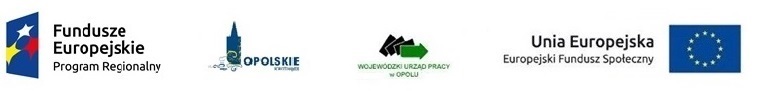 38
Wojewódzki Urząd Pracy w Opolu
Przygotowanie wniosku o dofinansowanie


Wzór wniosku o dofinansowanie projektu, którym Wnioskodawca musi się posługiwać ubiegając się o dofinansowanie projektu w ramach danego konkursu stanowi załącznik nr 3 do Regulaminu Konkursu.

Instrukcja wypełnienia wniosku o dofinasowanie  projektu znajduje się w załączniku nr 2 do Regulaminu Konkursu. 

Wniosek o dofinansowanie projektu musi być wypełniony w taki sposób, aby zawierał informacje,które pozwolą na ocenę wszystkich kryteriów wyboru projektów określonych w Regulaminie konkursu.

UWAGA! W formularzu wniosku nie należy pozostawiać pustych pól (należy wypełnić je właściwą treścią, lub wpisać: „nie dotyczy”, „-” lub „0” w przypadku tabel, w których należy określić wartość, np. tabel finansowych, tabel dotyczących wartości bazowych i docelowych wskaźników, itp.).
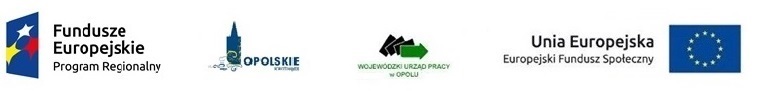 39
Wojewódzki Urząd Pracy w Opolu
Przygotowanie wniosku o dofinansowanie
UWAGA!!!!!!!

IZ RPO określa minimalny zakres informacji, który musi być przedstawiony przez wnioskodawcę we wniosku o dofinansowanie projektu (przykładowo w punkcie 3.5 wniosku), zawierający co najmniej następujące informacje:  

Należy opisać osoby i/lub instytucje, które objęte zostaną wsparciem w ramach projektu oraz uzasadnić –uwzględniając specyfikę objętej wsparciem grupy oraz założony cel projektu – wybór konkretnej grupy docelowej. Ponadto należy opisać zasady rekrutacji uczestników do projektu; 
Należy zamieścić informację na temat miejsca zamieszkania (województwa), w rozumieniu Kodeksu Cywilnego, i/lub pracy i/lub nauki osób fizycznych do których skierowany jest projekt oraz w przypadku podmiotów miejsca ich siedziby/oddziału. 
Należy opisać warunki lokalowe, tj. wykorzystanie bazy lokalowej, w której będzie realizowana opieka nad dziećmi; 
Należy zamieścić informacje dotyczące sposobu utrzymania funkcjonowania miejsc opieki nad dziećmi po ustaniu finansowania z EFS, tj. informacje, z jakiego źródła, innego niż środki europejskie, miejsca te będą utrzymane przez okres minimum 2 lat od daty zakończenia realizacji projektu, a także planowane działania zmierzające do utrzymania funkcjonowania tych miejsc opieki po ustaniu finansowania EFS.
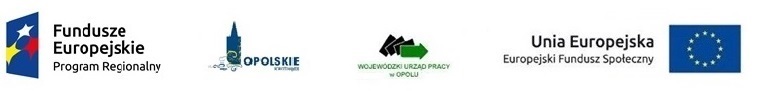 40
Wojewódzki Urząd Pracy w Opolu
Sekcja I Informacje ogólne:

1.1 Numer naboru
Numer naboru jest automatycznie uzupełniany przez system po uprzednim wyborze przez wnioskodawcę, przy tworzeniu nowego pliku wniosku o dofinansowanie projektu, właściwego numeru naboru.

1.2 Rodzaj projektu
1.3 Oś priorytetowa RPO WO 2014-2020
1.4 Działanie RPO WO 2014-2020
1.5 Poddziałanie RPO WO 2014-2020
1.6 Cel tematyczny
1.7 Priorytet inwestycyjny
Powyższe pola uzupełniane są automatycznie przez generator wniosku.

1.8 Partnerstwo w projekcie
Pola automatycznie uzupełniane przez system po uprzednim zaznaczeniu przez wnioskodawcę pól przy tworzeniu nowego pliku wniosku o dofinansowanie projektu. Natomiast pole „Liczba partnerów w projekcie” zostanie automatycznie wypełnione przez generator na podstawie ilości wypełnionych w dalszej części wniosku o dofinansowanie projektu kart partnerów.
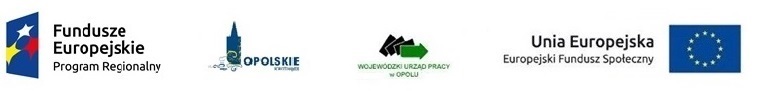 41
Wojewódzki Urząd Pracy w Opolu
Sekcja II Charakterystyka wnioskodawcy:


2.1 Dane teleadresowe siedziby wnioskodawcy 
Zarówno wnioskodawca, jak i partner muszą być uprawnieni do ubiegania się o dofinansowanie.  
 
Zgodnie z Instrukcją wypełniania wniosku (…) w pkt 2.1 Dane teleadresowe siedziby wnioskodawcy Wnioskodawca musi podać pełną nazwę własną podmiotu, uprawnionego do aplikowania  o środki w ramach Poddziałania 9.1.3 RPO WO 2014-2020, zgodnie z zapisami aktualnego dokumentu rejestrowego.
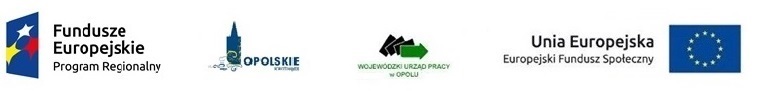 42
Wojewódzki Urząd Pracy w Opolu
2.2 Dane teleadresowe do korespondencji


Tabelę wnioskodawca wypełnia tylko w przypadku, gdy adres do korespondencji jest inny niż adres siedziby wnioskodawcy.
 W sytuacji, gdy adresy są tożsame należy podać jedynie adres siedziby, a w tabeli „Dane teleadresowe do korespondencji” zaznaczyć opcję „nie dotyczy”. 

Gdy adres do korespondencji nie dotyczy wnioskodawcy, tylko innej osoby (fizycznej, prawnej lub jednostki organizacyjnej nieposiadającej osobowości prawnej) należy do wniosku o dofinansowanie projektu dołączyć oświadczenie, że korespondencję należy adresować na wskazany adres do korespondencji na tę osobę, a nie wnioskodawcę.
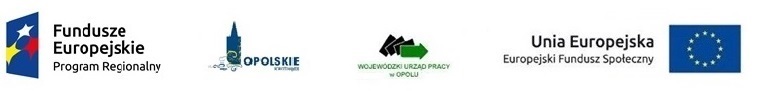 43
Wojewódzki Urząd Pracy w Opolu
2.3 Osoba do kontaktu w ramach projektu
Należy wpisać aktualne dane osoby kompetentnej do udzielania informacji w sprawie projektu i uprawnionej bądź upoważnionej do kontaktu.

2.4  Osoby uprawnione do podpisywania wniosku o dofinansowanie 
Należy wpisać dane osób, które zgodnie ze statutem jednostki/aktem powołującym jednostkę są prawnie uprawnione do reprezentowania wnioskodawcy.
Imiona i nazwiska tych osób muszą być zgodne z podpisami osób widniejącymi na ostatnich stronach wniosku. 
W przypadku wskazania innych osób wymagane jest złożenie wraz  z wnioskiem stosownego upoważnienia. 

W przypadku jednostek działających na podstawie ustawy o finansach publicznych należy również podać dane skarbnika/osoby odpowiedzialnej za finanse, która powinna podpisać wniosek w sekcji X Oświadczenie wnioskodawcy.
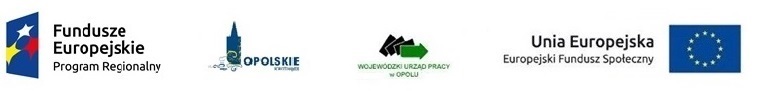 44
Wojewódzki Urząd Pracy w Opolu
2.5 Identyfikacja i klasyfikacja wnioskodawcy

Z rozwijalnej listy należy wybrać zgodnie z dokumentami statutowymi/rejestrowymi (np. KRS, rejestr stowarzyszeń, inne) jedną z podanych „form prawnych wnioskodawcy” oraz „form własności” wnioskodawcy. W przypadku, gdy na liście rozwijalnej brak jest formy prawnej przynależnej wnioskodawcy należy wybrać pozycję „bez szczególnej formy prawnej”.

Ponadto w punkcie tym należy wskazać czy wnioskodawca ma możliwość odzyskania podatku VAT (zapis musi być spójny z pkt 10 Sekcji X) oraz podać aktualny numer NIP wnioskodawcy. Numer NIP należy wpisać pomijając separatory, np. 8661730985. Generator weryfikuje poprawność wprowadzonych numerów sprawdzając długość znaków. Poniżej należy z rozwijalnej listy wybrać odpowiedni „PKD wnioskodawcy” oraz „Rodzaj działalności gospodarczej wnioskodawcy”. Natomiast w polu „Nazwa i nr dokumentu rejestrowego” należy wpisać nazwę i nr dokumentu, na postawie którego został utworzony podmiot (KRS, rejestr stowarzyszeń itp.).
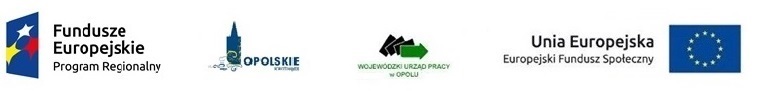 45
Wojewódzki Urząd Pracy w Opolu
2.6 Pomoc uzyskana przez wnioskodawcę

Jeżeli w okresie ostatnich 3 lat poprzedzających złożenie wniosku o dofinansowanie projektu wnioskodawca uzyskał wsparcie w ramach pomocy de minimis oraz/lub korzystał z pomocy publicznej na realizację danego przedsięwzięcia, to należy odpowiednio zaznaczyć pole „TAK”. W przypadku odpowiedzi twierdzącej należy podać wielkość uzyskanej kwoty. 

2.7 Dane teleadresowe realizatora

W przypadku, gdy projekt jest realizowany przez podmiot podległy wnioskodawcy, który nie posiada osobowości prawnej (tzw. realizatora) należy wskazać jego dane teleadresowe.
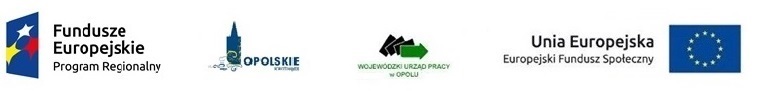 46
Wojewódzki Urząd Pracy w Opolu
Sekcja III Informacje o projekcie:

3.1 Tytuł projektu
Tytuł projektu powinien w sposób jasny identyfikować projekt. Musi być inny niż nazwa programu, osi priorytetowych, działań i poddziałań występujących w programie. Nie powinno się stosować jako pierwszego znaku w tytule projektu innych znaków, takich jak cudzysłów, myślnik, nawias, itp. Tytuł powinien stanowić krótką nazwę.
 
3.2 Okres realizacji projektu
Wnioskodawca musi wskazać okres realizacji projektu poprzez wybór odpowiednich dat z kalendarza. Okres realizacji projektu jest okresem realizacji zarówno rzeczowym, jak i finansowym.

UWAGA! Okres pomiędzy planowanym terminem zakończenia rzeczowej realizacji projektu, a planowaną datą zakończenia finansowego nie może przekraczać 60 dni.

3.3 Krótki opis projektu
Należy opisać, co będzie przedmiotem projektu. Należy wskazać uzasadnienie potrzeby realizacji projektu. Potrzebę realizacji projektu należy uzasadnić poprzez wskazanie konkretnego problemu/problemów, na który odpowiedź stanowi cel projektu.
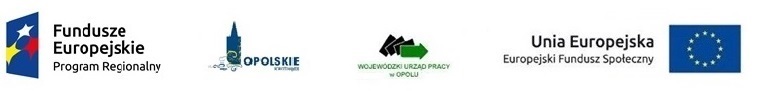 47
Wojewódzki Urząd Pracy w Opolu
3.4 Cel realizacji projektu i jego wpływ na realizację celów RPO WO 2014 2020

Wnioskodawca musi zdefiniować cel projektu odpowiadając przy tym na pytanie „czemu i komu ma służyć realizacja przedmiotowego projektu”. Opisując cel należy pamiętać, że pod tą definicją nie kryją się osiągnięte efekty rzeczowe. Cel projektu musi odpowiadać zakładanym rezultatom, które zostaną wygenerowane bezpośrednio po zakończeniu realizacji przedsięwzięć zaplanowanych w projekcie. 

Cel powinien charakteryzować się cechami zgodnymi z koncepcją SMART.

UWAGA! Cel powinien wynikać ze zdiagnozowanych problemów i być na nie odpowiedzią. Celem nie powinien być środek do jego osiągnięcia (np. przeszkolenie…, objęcie wsparciem…).
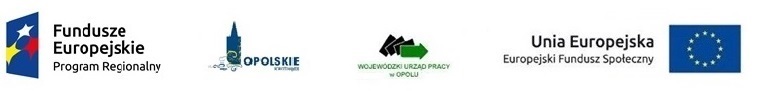 48
Wojewódzki Urząd Pracy w Opolu
3.5 Opis grupy docelowej i uzasadnienie wyboru

Należy opisać osoby i/lub instytucje, które objęte zostaną wsparciem w ramach projektu oraz uzasadnić – uwzględniając specyfikę objętej wsparciem grupy oraz założony cel projektu – wybór konkretnej grupy docelowej spośród wskazanych potencjalnych grup w SZOOP RPO WO 2014-2020 i w regulaminie konkursu.
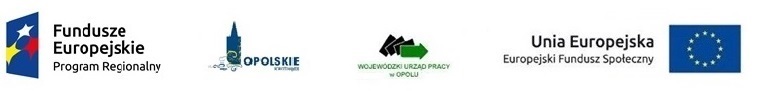 49
Wojewódzki Urząd Pracy w Opolu
3.6 Potencjał i doświadczenie wnioskodawcy
W punkcie 3.6 wniosku o dofinansowanie projektu należy opisać, jakie jest doświadczenie wnioskodawcy i partnera/ów (jeśli występują) przy realizacji projektów o podobnej tematyce/podobnym zakresie. Na podstawie punktu 3.6 sprawdzana jest wiarygodność projektodawcy, w tym przede wszystkim możliwość skutecznej  i płynnej realizacji projektu. 

Informacje niezbędne do wpisania w punkcie 3.6:
1. Roczny obrót wnioskodawcy i/lub partnera (o ile budżet projektu uwzględnia wydatki Partnera) jest równy lub wyższy od wydatków w projekcie. W przypadku podmiotów nie prowadzących działalności gospodarczej i jednocześnie nie będących jednostkami sektora finansów publicznych należy wskazać przychody. W przypadku jednostek sektora finansów publicznych należy wskazać wydatki. 
UWAGA!!! We wniosku muszą znaleźć się zapisy jednoznacznie wskazujące na obrót/przychód/wydatki. 

2. Opis doświadczenia uwzględniający dotychczasową działalność  wnioskodawcy i/lub partnerów z uwzględnieniem dotychczasowej działalności:
	- w obszarze merytorycznym wsparcia projektu (zakres tematyczny),
	- na rzecz grupy docelowej,
	- na określonym obszarze terytorialnym, na którym będzie realizowany projekt.

 3. Opis potencjału wnioskodawcy i/lub partnerów  w zakresie:
	- zasobów finansowych, jakie wniesie do projektu wnioskodawca i/lub partnerzy,
	- potencjału kadrowego wnioskodawcy i/lub partnerów  i sposobu jego wykorzystania w ramach projektu,
	- potencjału technicznego w tym sprzęt i warunki lokalowe wnioskodawcy i/lub partnerów  oraz  sposoby jego  
                             wykorzystania w ramach projektu.
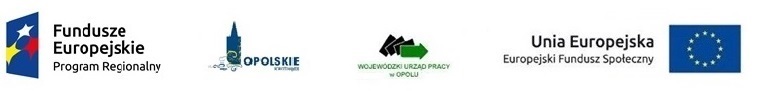 50
Wojewódzki Urząd Pracy w Opolu
3.7 Miejsce realizacji projektu


Miejsce realizacji to obszar, z którego pochodzić będą odbiorcy wsparcia- uczestnicy projektu.
Z rozwijalnej listy należy wybrać powiat, gminę oraz wpisać miejscowość. Natomiast pola dotyczące województwa, podregionu, subregionu zostaną wypełnione automatycznie przez generator wniosku.


UWAGA! Projekt może być realizowany wyłącznie na terenie województwa opolskiego
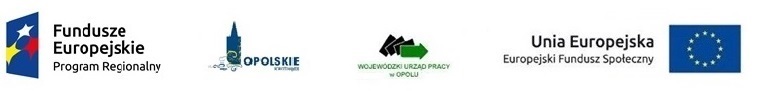 51
Wojewódzki Urząd Pracy w Opolu
3.8 Charakterystyka projektu

Przedmiotem konkursu jest typ projektu wskazany w pkt. 2 Regulaminu konkursu

W niniejszym punkcie należy wypełnić tabelę korzystając z rozwijalnej listy. W poszczególnych polach tj. typ projektu zgodnie z SZOOP, typ projektu dla celów SL2014, powiązanie ze strategiami, należy wybrać odpowiednie opcje. Pole dot. pomocy publicznej jest polem automatycznym wypełnianym na podstawie pkt. 5.1. Ponadto, gdy projekt będzie realizowany za pomocą instrumentów finansowych należy zaznaczyć odpowiedni kwadrat.
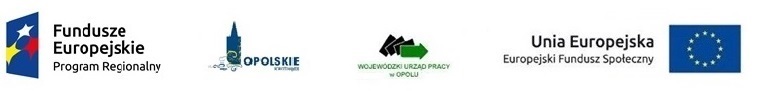 52
Wojewódzki Urząd Pracy w Opolu
3.9 Klasyfikacja projektu

Z rozwijalnej listy należy wybrać kolejno: 
zakres interwencji (dominujący) – „115 Ograniczanie i zapobieganie przedwczesnemu kończeniu nauki…”,
zakres interwencji (uzupełniający) zaznaczyć kwadrat „NIE DOTYCZY”, 
formę finansowania – „01 Dotacja bezzwrotna”,
typ obszaru realizacji – „01 Duże obszary miejskie” lub „02 Małe obszary miejskie” lub „03 Obszary wiejskie”,
terytorialne mechanizmy wdrażania,
rodzaj działalności gospodarczej projektu,
branże kluczowe,
temat uzupełniający (np. „08 Nie dotyczy”).

Uwaga! W przypadku typu obszaru realizacji i tematu uzupełniającego należy wpisać typ i temat dominujący w projekcie. 
Terytorialne mechanizmy wdrażania należy wybrać z listy rozwijalnej zgodnie z tabelą 4 załącznika nr 1 Rozporządzenia Wykonawczego Komisji (UE) NR 215/2014 z dnia 7 marca 2014 r. Natomiast wskazany rodzaj działalności powinien być zgodny z tabelą 7 załącznika 1 ww. rozporządzenia. 
UWAGA! Dane, o których mowa powyżej, muszą być zgodne z aktualnym stanem prawnym, wskazanym w dokumentach rejestrowych ujętych w pkt. 2.5 wniosku o dofinansowanie projektu.
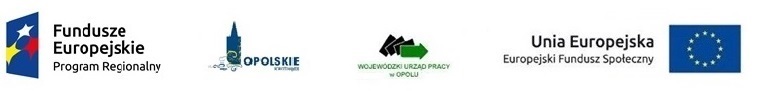 53
Wojewódzki Urząd Pracy w Opolu
3.10 Identyfikacja projektów komplementarnych i efektów synergii

Projekt zgłaszany do wsparcia może być elementem realizacji szerszego przedsięwzięcia, jak również pozostawać w związku z realizacją innych projektów. 
Należy wskazać projekty powiązane logicznie i tematycznie z innymi realizowanymi / zrealizowanymi projektami.
W polu Dane o projekcie należy wpisać nazwę programu, z którego projekt otrzymał dofinansowanie, wartość całkowitą projektu, wartość dofinansowania oraz okres realizacji. Natomiast w polu Opis powiązania należy ująć najważniejsze rezultaty i rozwiązania wypracowane w ramach projektu komplementarnego. W kolejnej kolumnie należy wpisać planowany efekt synergii natomiast w polu Typ i zakres komplementarności należy z listy rozwijalnej wybrać właściwe opcje. Wnioskodawca może podać kilka projektów, z którymi powiązany jest projekt zgłaszany do wsparcia.

3.11 Promocja projektu
Działania informacyjne i promocyjne muszą być realizowane zgodnie z Wytycznymi w zakresie informacji i promocji programów operacyjnych polityki spójności na lata 2014-2020.  

Wydatki związane z promocją projektu ponoszone są wyłącznie w ramach kosztów pośrednich.

3.12 Informacja na temat realizacji usług finansowanych poza Funduszem Pracy
Należy wpisać „nie dotyczy”.
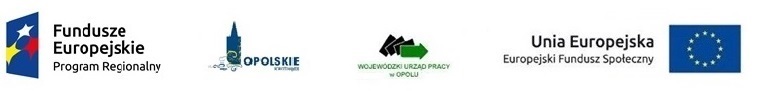 54
Wojewódzki Urząd Pracy w Opolu
Sekcja IV Lista mierzalnych wskaźników projektu

4.1 Wskaźniki kluczowe oraz 4.2 Wskaźniki specyficzne dla programu
UWAGA! Wnioskodawca zobligowany jest do wskazania we wniosku o dofinansowanie wszystkich wskaźników horyzontalnych.
Wskaźniki horyzontalne
Liczba obiektów dostosowanych do potrzeb osób z niepełnosprawnościami
Liczba osób objętych szkoleniami / doradztwem w zakresie kompetencji cyfrowych
2a.      Liczba osób objętych szkoleniami / doradztwem w zakresie kompetencji cyfrowych - kobiety
2b.      Liczba osób objętych szkoleniami / doradztwem w zakresie kompetencji cyfrowych – mężczyźni
   Liczba projektów, w których sfinansowano koszty racjonalnych usprawnień dla osób z  niepełnosprawnościami
   Liczba podmiotów wykorzystujących technologie informacyjno-komunikacyjne

Uwaga! W przypadku, kiedy zakres rzeczowy projektu nie dotyczy danego wskaźnika horyzontalnego, należy wykazać wartość docelową zero. Dla wskaźników, których realizację założono w ramach projektu należy wykazać  wartość docelową większą od zera.

Wybór wskaźników horyzontalnych oraz określenie wartości docelowej przynajmniej dla jednego wskaźnika jest badane na etapie oceny formalnej. Uchylanie się wnioskodawcy od wyboru adekwatnych wskaźników będzie skutkować odrzuceniem wniosku. Zwraca się ponadto uwagę, że na każdym z etapów oceny projektu wnioskodawca może zostać poproszony o uzupełnienie i wybór wskaźników (poza horyzontalnymi), do czego powinien się zastosować.
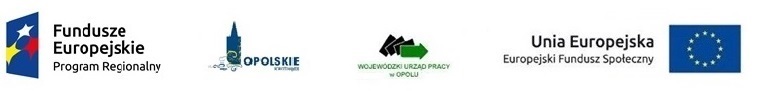 55
Wojewódzki Urząd Pracy w Opolu
Sekcja IV Lista mierzalnych wskaźników projektu
Uwaga!  Wybór wskaźników horyzontalnych oraz określenie wartości docelowej przynajmniej dla jednego wskaźnika jest badane na etapie oceny formalnej. Zwraca się uwagę, że na każdym z etapów oceny projektu wnioskodawca może zostać poproszony o uzupełnienie i wybór wskaźników (poza horyzontalnymi), do czego powinien się zastosować.
Poddziałanie 9.1.3 Wsparcie edukacji przedszkolnej
Liczba dzieci objętych w ramach programu dodatkowymi zajęciami zwiększającymi ich szanse edukacyjne w edukacji przedszkolnej - kluczowy
Liczba miejsc wychowania przedszkolnego dofinansowanych w programie - kluczowy
Liczba nauczycieli objętych wsparciem w programie - kluczowy
Liczba nauczycieli, którzy uzyskali kwalifikacje lub nabyli kompetencje po opuszczeniu programu - kluczowy
Liczba nauczycieli pochodzących z obszarów wiejskich - specyficzny
Liczba dzieci pochodzących z obszarów wiejskich - specyficzny
Liczba ośrodków wychowania przedszkolnego objętych wsparciem w programie - specyficzny
Liczba dzieci ze specjalnymi potrzebami edukacyjnymi objętych wsparciem w procesie indywidualizacji - specyficzny
Liczba miejsc wychowania przedszkolnego dostosowanych do potrzeb dzieci z niepełnosprawnościami dofinansowanych w programie – specyficzny
10.   Udział projektu w odniesieniu do obszaru objętego programem rewitalizacji - specyficzny
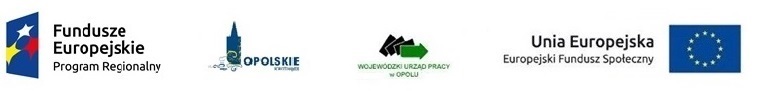 56
Wojewódzki Urząd Pracy w Opolu
Sekcja IV Lista mierzalnych wskaźników projektu

Wnioskodawca zobligowany jest do określenia wartości docelowej większej od zera przynajmniej dla jednego wskaźnika produktu/rezultatu w projekcie.

Wnioskodawca zobowiązany jest do wyboru i określenia wartości większej od zera dla wszystkich wskaźników adekwatnych do celu projektu/ typu projektu/ grupy docelowej- dotyczy łącznie wskaźników ujętych w pkt. 4.1 i 4.2.

Założone wartości docelowe wskaźników większe od zera muszą być realne do osiągnięcia.

Wnioskodawca powinien wykazać także możliwie najwięcej wskaźników pomocniczych odzwierciedlających koszty kwalifikowalne projektu, na podstawie których można m.in. dokonać oceny realizacji kryteriów projektu – dotyczy pkt. 4.2
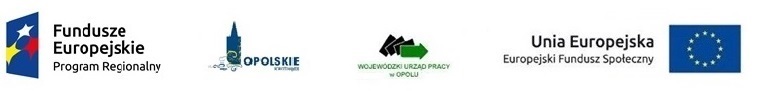 57
Wojewódzki Urząd Pracy w Opolu
Sekcja V Harmonogram rzeczowo-finansowy:

5.1 Zakres rzeczowo-finansowy

Zakres rzeczowy projektu należy przedstawić w tabeli w rozbiciu na poszczególne zadania.
Do każdego zadania należy przypisać nazwę, a w następnym polu opisać działania, które są zaplanowane do realizacji w ramach tego zadania oraz uzasadnienie potrzeby realizacji tego zadania.
Należy wpisać planowany czas realizacji każdego zadania  oraz sposób w jaki zostanie zachowana trwałość rezultatów projektu.
Wnioskodawca dla każdego zadania powinien wybrać z rozwijalnej listy wszystkie planowane wydatki w rozbiciu na typy projektu (lista rozwijalna na podstawie pkt. 3.8.A1) i kategorie kosztów. Wnioskodawca dla każdego zadania powinien wybrać z rozwijalnej listy wszystkie planowane wydatki w rozbiciu na typy projektu (lista rozwijalna na podstawie pkt. 3.8.A1) i kategorie kosztów.
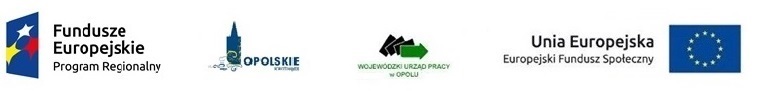 58
Wojewódzki Urząd Pracy w Opolu
Wojewódzki Urząd Pracy w Opolu
Zasady konstruowania budżetu projektu


Przyjęcie danego projektu do realizacji i podpisanie z beneficjentem umowy o dofinansowanie nie oznacza, że wszystkie wydatki, które beneficjent przedstawi we wniosku o płatność w trakcie realizacji projektu, zostaną uznane za kwalifikowalne.

Planowane koszty projektu przedstawione są w budżecie projektu z podziałem na:
 – koszty bezpośrednie - koszty dotyczące realizacji poszczególnych zadań  merytorycznych w projekcie,
 – koszty pośrednie   -   koszty administracyjne związane z obsługą projektu.
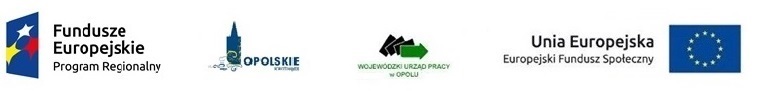 59
Wojewódzki Urząd Pracy w Opolu
Koszty bezpośrednie w ramach projektu powinny zostać oszacowane należycie, racjonalnie i efektywnie, zgodnie z procedurami określonymi w Wytycznych w zakresie kwalifikowalności wydatków w ramach Europejskiego Funduszu Rozwoju Regionalnego, Europejskiego Funduszu Społecznego oraz Funduszu Spójności na lata 2014-2020 oraz z uwzględnieniem stawek rynkowych zgodnie z taryfikatorem maksymalnych, dopuszczalnych cen towarów i usług typowych (powszechnie występujących) dla konkursowego i pozakonkursowego trybu wyboru projektów, dla których ocena przeprowadzona zostanie w ramach Regionalnego Programu Operacyjnego Województwa Opolskiego 2014-2020 w części dotyczącej Europejskiego Funduszu Społecznego.

W budżecie projektu wnioskodawca wskazuje i uzasadnia źródła finansowania wykazując racjonalność i efektywność wydatków oraz brak podwójnego finansowania.
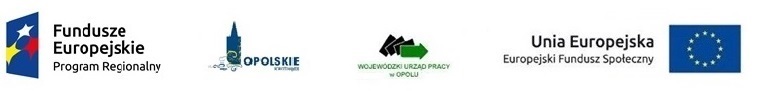 60
Wojewódzki Urząd Pracy w Opolu
Koszty pośrednie stanowią koszty administracyjne związane z obsługą projektu, w szczególności:
 koszty koordynatora lub kierownika projektu oraz innego personelu bezpośrednio zaangażowanego w zarządzanie, rozliczanie, monitorowanie projektu lub prowadzenie innych działań administracyjnych w projekcie, w tym w szczególności koszty wynagrodzenia tych osób, ich delegacji służbowych i szkoleń oraz koszty związane z wdrażaniem polityki równych szans przez te osoby,
 koszty zarządu (wynagrodzenia osób uprawnionych do reprezentowania jednostki, których zakresy czynności nie są przypisane wyłącznie do projektu, np. kierownik jednostki),
 koszty personelu obsługowego (obsługa kadrowa, finansowa, administracyjna, sekretariat, kancelaria, obsługa prawna, w tym dotycząca zamówień) na potrzeby funkcjonowania jednostki,
 koszty obsługi księgowej (wynagrodzenia osób księgujących wydatki w projekcie, koszty związane ze zleceniem prowadzenia obsługi księgowej projektu biuru rachunkowemu),
 koszty utrzymania powierzchni biurowych (czynsz, najem, opłaty administracyjne) związanych z obsługą administracyjną projektu,
 wydatki związane z otworzeniem lub prowadzeniem wyodrębnionego na rzecz projektu subkonta na rachunku bankowym lub odrębnego rachunku bankowego,
 amortyzacja, najem lub zakup aktywów (środków trwałych iw wartości niematerialnych i prawnych używanych na potrzeby osób, o których mowa w literze a, d),
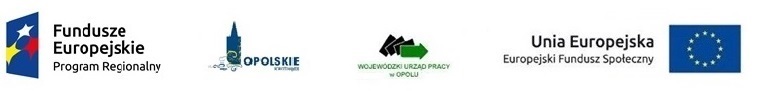 61
Wojewódzki Urząd Pracy w Opolu
opłaty za energię elektryczną, cieplną, gazową i wodę, opłaty przesyłowe, opłaty za odprowadzanie ścieków w  zakresie związanym z obsługą administracyjną projektu,
koszty usług pocztowych, telefonicznych, internetowych, kurierskich związanych z obsługą projektu,
koszty usług powielania dokumentów związanych z obsługą projektu,
koszty materiałów biurowych i artykułów piśmienniczych związanych z obsługą projektu,
koszty ochrony,
koszty sprzątania pomieszczeń związanych z obsługą projektu, w tym środków czystości, dezynsekcji, dezynfekcji, deratyzacji tych pomieszczeń. 
UWAGA !
Niedopuszczalna jest sytuacja, w której koszty pośrednie  zostaną wykazane  w ramach kosztów bezpośrednich. 
W ramach kosztów pośrednich nie są wykazywane wydatki objęte cross-financingiem.
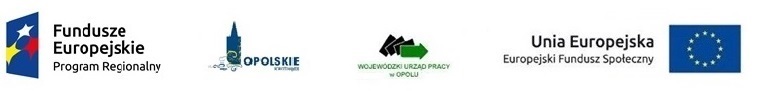 62
Wojewódzki Urząd Pracy w Opolu
W ramach projektu koszty pośrednie mogą być rozliczane wyłącznie z wykorzystaniem następujących stawek ryczałtowych:

  25 % kosztów bezpośrednich – w przypadku projektów o wartości kosztów bezpośrednich do 830 tys. PLN włącznie,
  20 % kosztów bezpośrednich –w przypadku projektów o wartości kosztów bezpośrednich powyżej 830tys. PLN do 1740 tys. PLN włącznie,
  15 % kosztów bezpośrednich – w przypadku projektów o wartości kosztów bezpośrednich powyżej 1740 tys. PLN do 4 550 tys. PLN włącznie,
  10 % kosztów bezpośrednich – w przypadku projektów o wartości kosztów bezpośrednich przekraczających 4 550 tys. PLN.
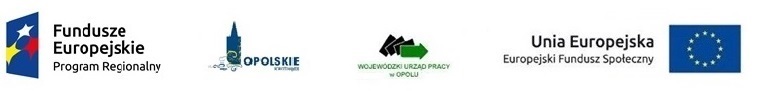 63
Wojewódzki Urząd Pracy w Opolu
TARYFIKATOR
W ramach Poddziałania 9.1.3 obowiązuje Taryfikator maksymalnych, dopuszczalnych cen towarów i usług typowych (powszechnie występujących) dla konkursowego i pozakonkursowego trybu wyboru projektów, dla których ocena przeprowadzona zostanie w ramach Regionalnego Programu Operacyjnego Województwa Opolskiego 2014-2020 w części dotyczącej Europejskiego Funduszu Społecznego.
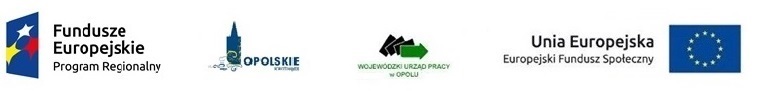 64
Wojewódzki Urząd Pracy w Opolu
Cross-financing
W ramach poddziałania 9.1.3 przewidziano wykorzystanie mechanizmu cross-financingu, jednak jego zastosowanie będzie wynikało z indywidualnej analizy każdego przypadku i musi być uzasadnione z punktu widzenia skuteczności lub efektywności osiągania założonych celów. 

Dopuszczalny poziom cross - financingu: 10% wydatków kwalifikowalnych projektu.
 
UWAGA! Zgodnie z Wytycznymi w zakresie kwalifikowalności wydatków w ramach Europejskiego Funduszu Rozwoju Regionalnego, Europejskiego Funduszu Społecznego oraz Funduszu Spójności na lata 2014-2020 w przypadku projektów współfinansowanych z EFS cross-financing może dotyczyć wyłącznie:

zakupu nieruchomości,
zakupu infrastruktury, przy czym poprzez infrastrukturę rozumie się elementy nieprzenośne, na stałe przytwierdzone do nieruchomości, np. wykonanie podjazdu do budynku, zainstalowanie windy w budynku,
dostosowania lub adaptacji (prace remontowo-wykończeniowe) budynków i pomieszczeń.

Cross-financing może dotyczyć tylko takich kategorii wydatków, bez których realizacja projektu nie byłaby możliwa, w szczególności związanych z zapewnieniem realizacji zasady równości szans, a zwłaszcza potrzeb osób niepełnosprawnych.
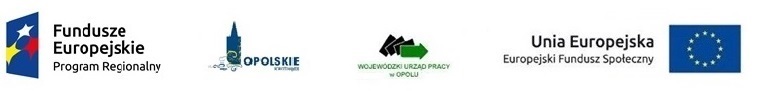 65
Wojewódzki Urząd Pracy w Opolu
Środki trwałe

Wysokość środków trwałych poniesionych w ramach kosztów bezpośrednich projektu oraz wydatków w ramach cross-financingu nie może łącznie przekroczyć 20% wydatków projektu.
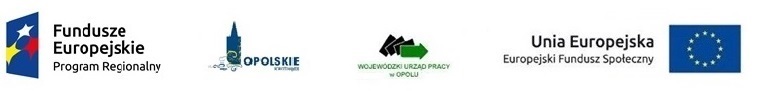 66
Wojewódzki Urząd Pracy w Opolu
Sekcja VI Źródła finansowania wydatków:

6.1 Planowany dochód generowany przez projekt
Należy pozostawić wartość domyślną, tj. „nie dotyczy” bez wypełniania tabeli w kolejnych wierszach.
6.2 Źródła finansowania wydatków kwalifikowalnych projektu nie objętych pomocą publiczną
          
Zgodnie z Regulaminem konkursu dla poddziałania 9.1.3, % poziom dofinansowania UE wydatków kwalifikowalnych na poziomie projektu wynosi  85%.
Maksymalny % poziom dofinansowania całkowitego wydatków kwalifikowalnych na poziomie projektu (środki UE + ewentualne współfinansowanie z budżetu państwa lub innych źródeł przyznawane beneficjentowi przez właściwą instytucję) wynosi 85%. 
W przypadku projektów kwalifikujących się do wsparcia w ramach Programu „Partnerstwo dla osób z niepełnosprawnościami” – 85%.

Minimalna wartość projektu -  100 tys. PLN
Maksymalna wartość projektu – nie dotyczy 

Minimalny wkład własny beneficjenta jako % wydatków kwalifikowalnych wynosi 15 %.
Wkład własny beneficjenta jest wykazywany we wniosku o dofinansowanie, przy czym to beneficjent określa formę wniesienia wkładu własnego (pieniężny, niepieniężny). 
W przypadku projektów kwalifikujących się do wsparcia w ramach Programu „Partnerstwo dla osób z niepełnosprawnościami” – 15%.
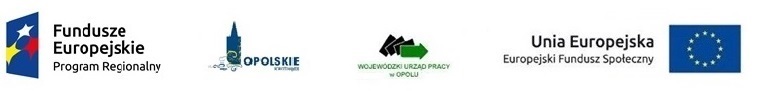 67
Wojewódzki Urząd Pracy w Opolu
6.3 A Źródła finansowania wydatków kwalifikowalnych projektu objęte pomocą publiczną
Tabelę dla projektu objętego pomocą należy wypełnić analogiczne jak dla projektu bez pomocy, tj. zgodnie z opisem w pkt. 6.2.

Pomoc de minimis udzielana jest m.in. na:
Subsydiowane zatrudnienie pracowników znajdujących się w szczególnie niekorzystnej sytuacji, pracowników znajdujących się  w bardzo niekorzystnej sytuacji oraz pracowników niepełnosprawnych,
Doposażenie lub wyposażenie stanowiska pracy,
 
Natomiast pomoc publiczna może być przeznaczona m.in. na subsydiowanie zatrudnienia. 

6.3 B Źródła finansowania wydatków kwalifikowalnych projektu objęte pomocą de minimis

6.4 Źródła finansowania wydatków kwalifikowalnych projektu razem (nie objęte pomocą publiczną oraz objęte pomocą publiczną i pomocą de minimis).
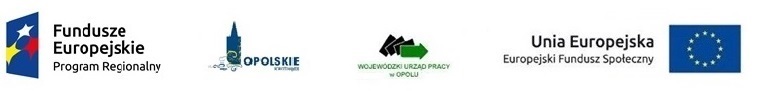 68
Wojewódzki Urząd Pracy w Opolu
SEKCJA VII Zgodność projektu z politykami horyzontalnymi UE:
7.1  Zrównoważony rozwój
Ze względu na charakter interwencji przewidzianej do realizacji w Regionalnym Programie Operacyjnym zakres EFS, co do zasady będzie ona miała charakter neutralny. 
Niemniej, tam gdzie będzie to uzasadnione, zasada zrównoważonego rozwoju będzie realizowana poprzez włączenie zagadnień z nią związanych do tematyki wsparcia realizowanego przy współfinansowaniu EFS.

7.2 Równość szans i niedyskryminacja

Należy opisać, w jaki sposób, w procesie realizacji projektu i po jego ukończeniu, zostaną uwzględnione interesy osób znajdujących się w trudnej sytuacji życiowej i/lub zawodowej: osób z niepełnosprawnościami, osób zagrożonych ubóstwem lub wykluczeniem społecznym, itp.
Należy określić wpływ projektu na zapewnienie równości szans w dostępie do rynku pracy, czy możliwość skorzystania w produktów i/lub usług oferowanych w ramach projektu.
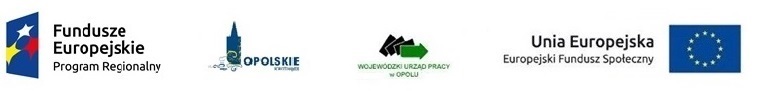 69
Wojewódzki Urząd Pracy w Opolu
7.3 Równouprawnienie płci

W niniejszym punkcie wnioskodawca powinien opisać, w jaki sposób, w procesie realizacji projektu i po jego ukończeniu, zostanie uwzględniona równość mężczyzn i kobiet.

Uwaga! Każdy projekt współfinansowany z EFS musi spełnić standard minimum, o którym mowa w Wytycznych w zakresie realizacji zasady równości szans i niedyskryminacji, w tym dostępności dla osób z niepełnosprawnościami oraz zasady równości szans kobiet i mężczyzn w funduszach unijnych na lata 2014-2020. Wniosek o dofinansowanie projektu nie musi uzyskać maksymalnej liczby punktów za każde kryterium standardu minimum (wymagane są co najmniej 3 punkty).
 Brak uzyskania co najmniej 3 punktów w standardzie minimum jest równoznaczny z odrzuceniem wniosku o dofinansowanie projektu lub skierowaniem go do negocjacji.
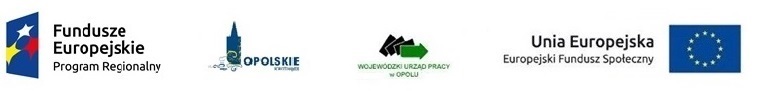 70
Wojewódzki Urząd Pracy w Opolu
Sekcja VIII Zgodność projektu z zasadą konkurencyjności/ustawą prawo zamówień publicznych:
Beneficjent zobowiązany jest do przygotowania i przeprowadzenia postępowania o udzielenie zamówienia publicznego w ramach projektu w sposób zapewniający w szczególności zachowanie uczciwej konkurencji i równe traktowanie wykonawców, a także zgodnie z warunkami i procedurami określonymi w Wytycznych w zakresie kwalifikowalności wydatków w ramach Europejskiego Funduszu Rozwoju Regionalnego, Europejskiego Funduszu Społecznego oraz Funduszu Spójności na lata 2014-2020. Udzielanie zamówienia publicznego w ramach projektu następuje zgodnie z:
ustawą Pzp 
zasadą konkurencyjności.


Sekcja IX Sytuacja projektu w przypadku nie zakwalifikowania do wsparcia:

Punkt wypełnia się automatycznie.
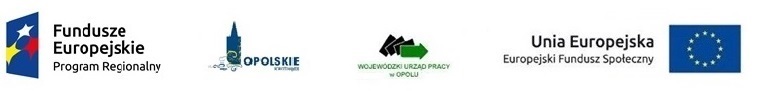 71
Wojewódzki Urząd Pracy w Opolu
Sekcja X Oświadczenia wnioskodawcy:
Należy zwrócić szczególną uwagę w przypadku projektów partnerskich, że składane we wniosku o dofinansowanie projektu oświadczenia, powinny także uwzględniać deklaracje w tym zakresie w stosunku do wszystkich partnerów biorących udział w projekcie. 
Wnioskodawcy, którzy zaliczają podatek VAT (w całości lub części) do kosztów kwalifikowalnych w ramach projektu, zobowiązani są do przedstawienia w polu tekstowym odpowiednim dla wybranej opcji szczegółowego uzasadnienia zawierającego podstawę prawną na brak możliwości obniżenia podatku VAT należnego, o VAT naliczony zarówno na dzień sporządzania wniosku o dofinansowanie projektu jak również mając na uwadze planowany sposób wykorzystania w przyszłości (w okresie realizacji projektu oraz w okresie trwałości projektu) majątku wytworzonego w związku z realizacją projektu.

UWAGA!  Oświadczenie zawarte w pkt 10 musi być zgodne z informacją wskazaną w pkt 2.5 wniosku. W sytuacji, gdy projekt objęty jest zasadami pomocy publicznej Wnioskodawca zobligowany jest do zaznaczenia oświadczenia nr 11. W przypadku, gdy beneficjent jest podmiotem udzielającym pomocy de minimis,                    a pomoc będzie udzielana uczestnikom projektu, należy postąpić analogicznie.
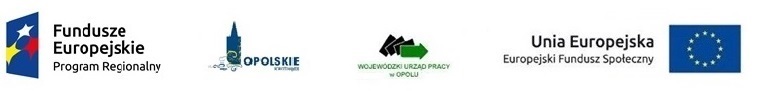 72
Wojewódzki Urząd Pracy w Opolu
Sekcja XI Lista załączników/Kryteria wyboru projektów:
11.1: Z listy rozwijalnej należy wybrać „nie dotyczy”.
11.2: Kryteria wyboru projektów 


Sekcja XII Karta lidera/partnera (ów) projektu:
W przypadku, gdy wnioskodawca wybierze opcję utworzenia wniosku o dofinansowanie projektu dla projektu realizowanego z udziałem partnerów generator automatycznie wyświetli możliwość utworzenia KARTY LIDERA PROJEKTU  oraz  KARTY/KART   PARTNERA/PARTNERÓW   PROJEKTU.
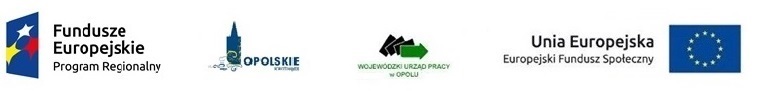 73
Wojewódzki Urząd Pracy w Opolu
Projekty partnerskie

Możliwość realizacji projektów w partnerstwie została określona w art. 33 Ustawy z dnia 11 lipca 2014r. o zasadach realizacji programów w zakresie polityki spójności finansowanych w perspektywie finansowej 2014-2020 (Dz. U. z 2017r. Poz. 1460, 1475). Zapis ten określa ogólne zasady realizacji projektów partnerskich oraz zasady wyboru partnerów spoza sektora finansów publicznych przez podmioty, o których mowa w art. 3 ust. 1 ustawy z dn. 29 stycznia 2004r. Prawo zamówień publicznych.
UWAGA! Projekty mogą być realizowane w partnerstwie o ile jest to uzasadnione z punktu widzenia efektywności i sprawności jego realizacji.
Należy przy tym zaznaczyć, iż istotą realizacji projektu w partnerstwie jest wspólna realizacja projektu przez podmioty wnoszące do partnerstwa różnorodne zasoby (ludzkie, organizacyjne, techniczne, finansowe). Niedopuszczalne w takiej sytuacji jest zlecanie zadań pomiędzy podmiotami partnerstwa, a także angażowanie jako personelu projektu pracowników partnerów przez beneficjenta i odwrotnie. 
 
Realizacja  projektu w partnerstwie wymaga spełnienia niżej wskazanych warunków:
1.   Posiadania partnera wiodącego (będącego stroną umowy o dofinansowanie).
2. Adekwatności udziału partnerów, tj. adekwatności wnoszonych przez nich zasobów ludzkich, organizacyjnych, technicznych       i finansowych do zakresu zadań realizowanych przez nich w ramach projektu.
3.   Wspólnego przygotowania wniosku o dofinansowanie przez  partnera wiodącego i  pozostałych partnerów.
4.   Zawarcia porozumienia/ umowy o partnerstwie która określa w szczególności:
- przedmiot porozumienia albo umowy;
- prawa i obowiązki stron;
- zakres i formę udziału poszczególnych partnerów w projekcie;
 partnera wiodącego uprawnionego do reprezentowania pozostałych partnerów projektu;
 sposób przekazywania dofinansowania na pokrycie kosztów ponoszonych przez poszczególnych partnerów projektu, umożliwiający  określenie kwoty dofinansowania udzielonego każdemu z partnerów;
- sposób postępowania w przypadku naruszenia lub niewywiązania się stron z porozumienia lub umowy.
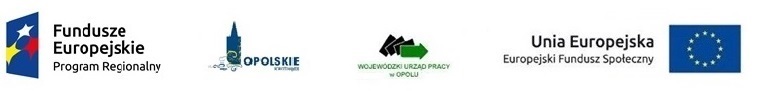 74
Wojewódzki Urząd Pracy w Opolu
Na etapie składania wniosku o dofinansowanie – w przypadku projektów realizowanych w partnerstwie – nie jest wymagana od wnioskodawcy umowa o partnerstwie. W przypadku przyjęcia projektu do realizacji, Wnioskodawca zostanie zobligowany do dostarczenia umowy o partnerstwie, jednoznacznie określającej cele i reguły partnerstwa oraz jego ewentualny plan finansowy. Podpisanie umowy o partnerstwie musi nastąpić przed dniem zawarcia umowy o dofinansowanie. 
 
Podmiot ubiegający się o dofinansowanie, o którym mowa w art. 3 ust. 1 ustawy z dnia 29 stycznia 2004 r. – Prawo zamówień publicznych, inicjujący projekt partnerski dokonuje wyboru partnerów spośród podmiotów innych niż wymienione w art. 3 ust. 1-3a tej ustawy z zachowaniem zasady przejrzystości i równego traktowania. Podmiot ten dokonując wyboru, jest zobowiązany w szczególności do:
ogłoszenia otwartego naboru partnerów na swojej stronie internetowej wraz ze wskazaniem co najmniej 21-dniowego terminu na zgłaszanie się partnerów;
uwzględnienia przy wyborze partnerów; zgodności działania potencjalnego partnera z celami partnerstwa, deklarowanego wkładu potencjalnego partnera w realizację celu partnerstwa, doświadczenia w realizacji projektów o podobnym charakterze;
podanie do publicznej wiadomości na swojej stronie internetowej informacji o podmiotach wybranych do pełnienia funkcji partnera.

Wybór partnerów jest dokonywany przed złożeniem wniosku o dofinansowanie.
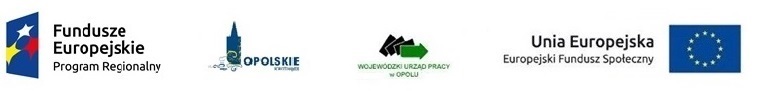 75
Wojewódzki Urząd Pracy w Opolu
Podmiot, o którym mowa w art. 3 ust. 1 ustawy z dnia 29 stycznia 2004r. – Prawo zamówień publicznych, niebędący podmiotem inicjującym projekt partnerski, po przystąpieniu do realizacji projektu partnerskiego podaje do publicznej wiadomości w Biuletynie Informacji Publicznej informację o rozpoczęciu realizacji projektu partnerskiego wraz z uzasadnieniem przyczyn przystąpienia do jego realizacji oraz wskazaniem partnera wiodącego w tym projekcie.

Podmioty nie należące do sektora finansów publicznych indywidualnie określają zasady wyboru partnera projektu.


Podmioty, które zostały wykluczone z możliwości otrzymania dofinansowania, nie mogą być stroną porozumienia czy umowy o partnerstwie.
 
Strony realizują wspólnie projekt partnerski na warunkach określonych w:
wzorze umowy o dofinansowanie,
porozumieniu/umowie o partnerstwie.
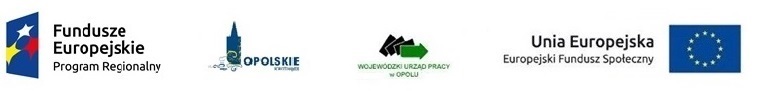 76
Wojewódzki Urząd Pracy w Opolu
DZIĘKUJĘ ZA UWAGĘ 


W przypadku konieczności udzielenia wnioskodawcy wyjaśnień w kwestiach dotyczących konkursu oraz pomocy  w interpretacji postanowień niniejszego Regulaminu, IP udziela indywidualnie odpowiedzi na pytania wnioskodawcy. Zapytania do IOK można składać za pomocą:

  
E – maila: punktefs@wup.opole.pl
Faksu: 77 44 16 599
Telefonu: 77 44 16 754
Bezpośrednio w siedzibie: 
 
Wojewódzki Urząd Pracy w Opolu
Punkt Informacyjny o EFS
Pokój nr 14
ul. Głogowska 25c 
45-315 Opole
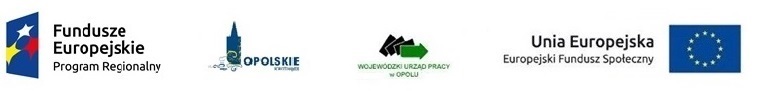 77